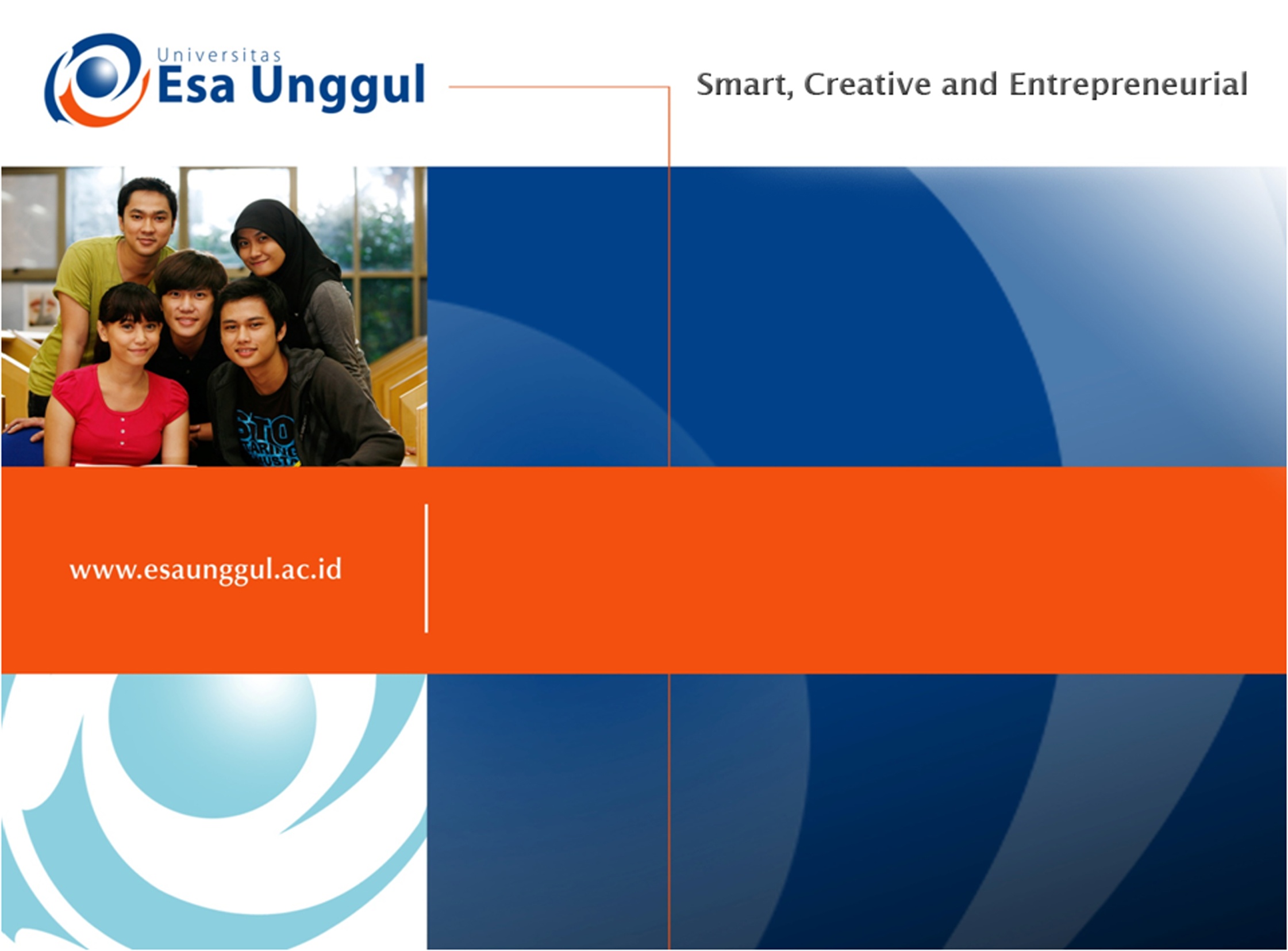 Persiapan Dasar Luka
(Wound Bed Preparation)
Pertemuan 5
TIM KEPERAWATAN LUKA
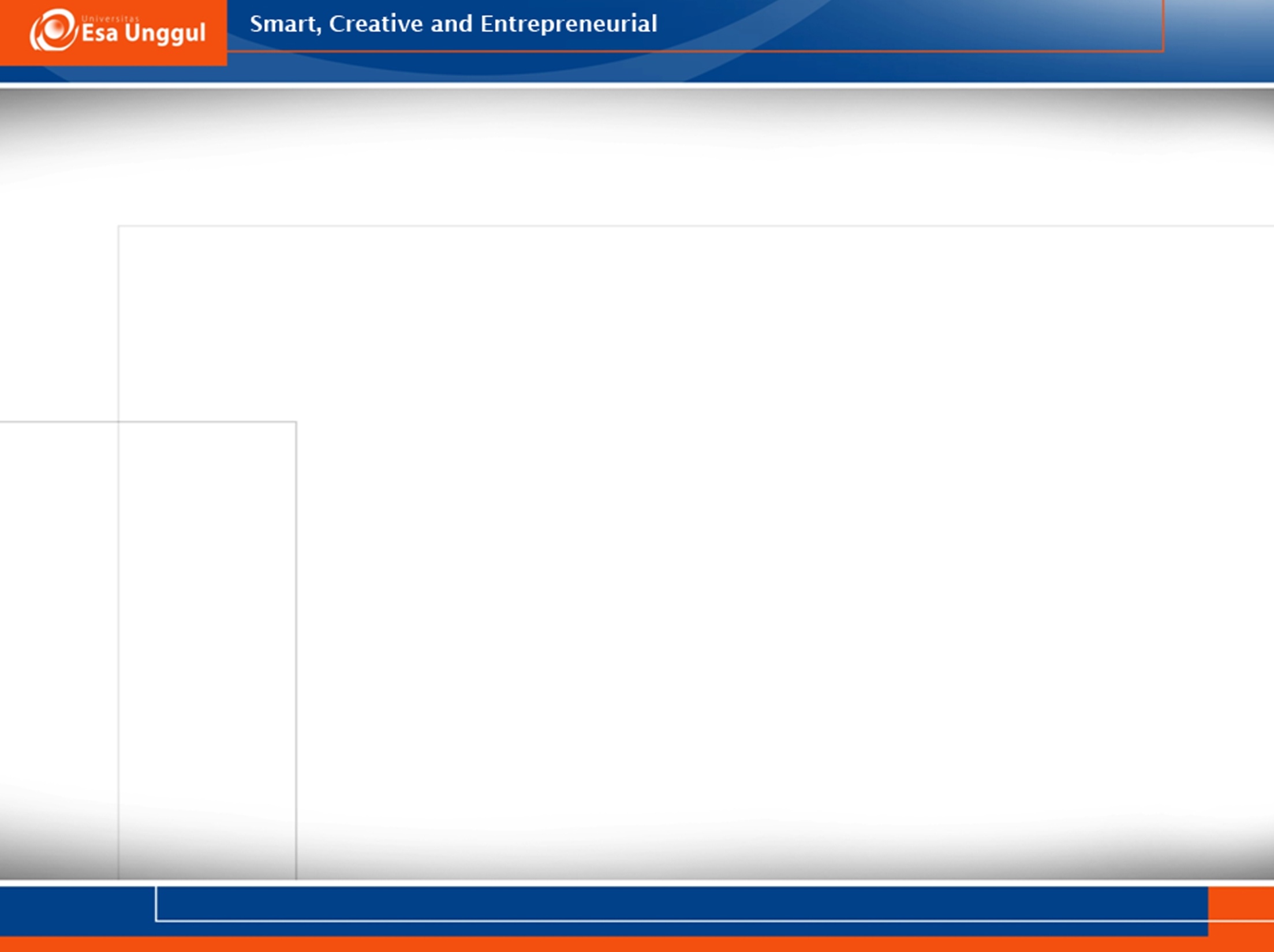 VISI DAN MISI UNIVERSITAS ESA UNGGUL
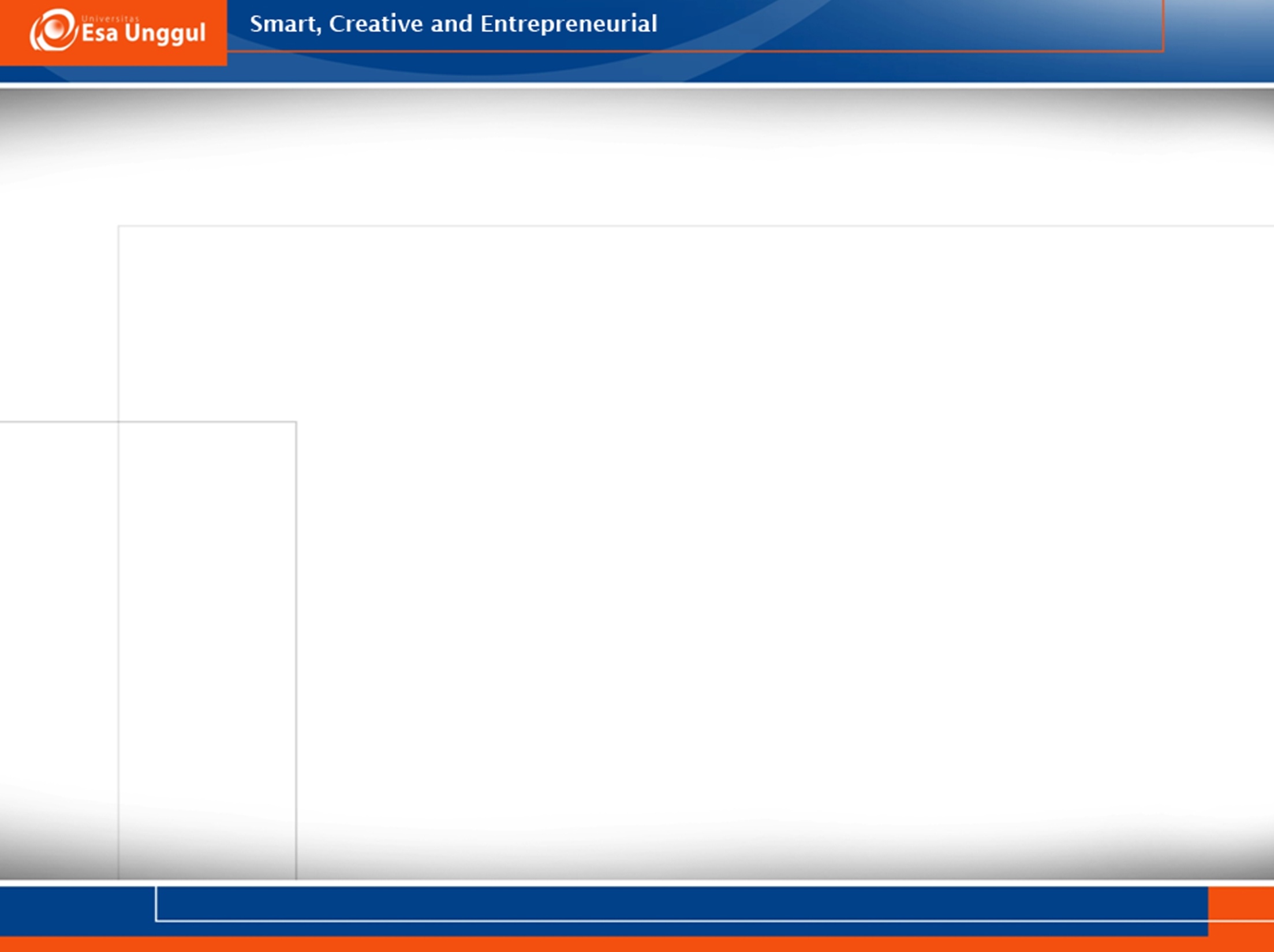 VISI DAN MISI PRODI KEPERAWATAN
Menjadikan pusat pendidikan Ners yang kompeten berbasis intelektualitas, kualitas, dan kewirausahaan dengna keunggulan di bidang nursing home care serta berdaya saing global pada tahun 2020.
Mengembangkan Program Pendidikan Ners dengna keunggulan nursing home care yang berwawasan global dan berbasis ilmu pengetahuan dan teknologi.
Mengembangkan ilmu pengetahuan dan teknologi di bidang keperawatan dengan keunggulan nursing home care melalui kegiatan penelitian/
Menerapkan dan mengembangkan ilmu keperawatan dengan keunggulan nursing home care melaui mengambdian kepada masyarakat.
Menyiapkan sumber daya manusia keperawatan dengan keunggulan nursinghome care yang berdaya saing global dan menciptakan calon pemimpin yang berkarakter bagi bangsa dan negara 
Mengelola sarana dan prasarana yang menunjang program akademik dan profesi keperawatan dengan keunggulan nursinghome care
Berperan aktif dalam menerapkan dan mengembangkan ilmu keperawatan dengan keunggulan nursinghome care yang bermanfaat bagi organisasi profesi, bagi bangsa dan negara Indonesia serta segenap umat manusia
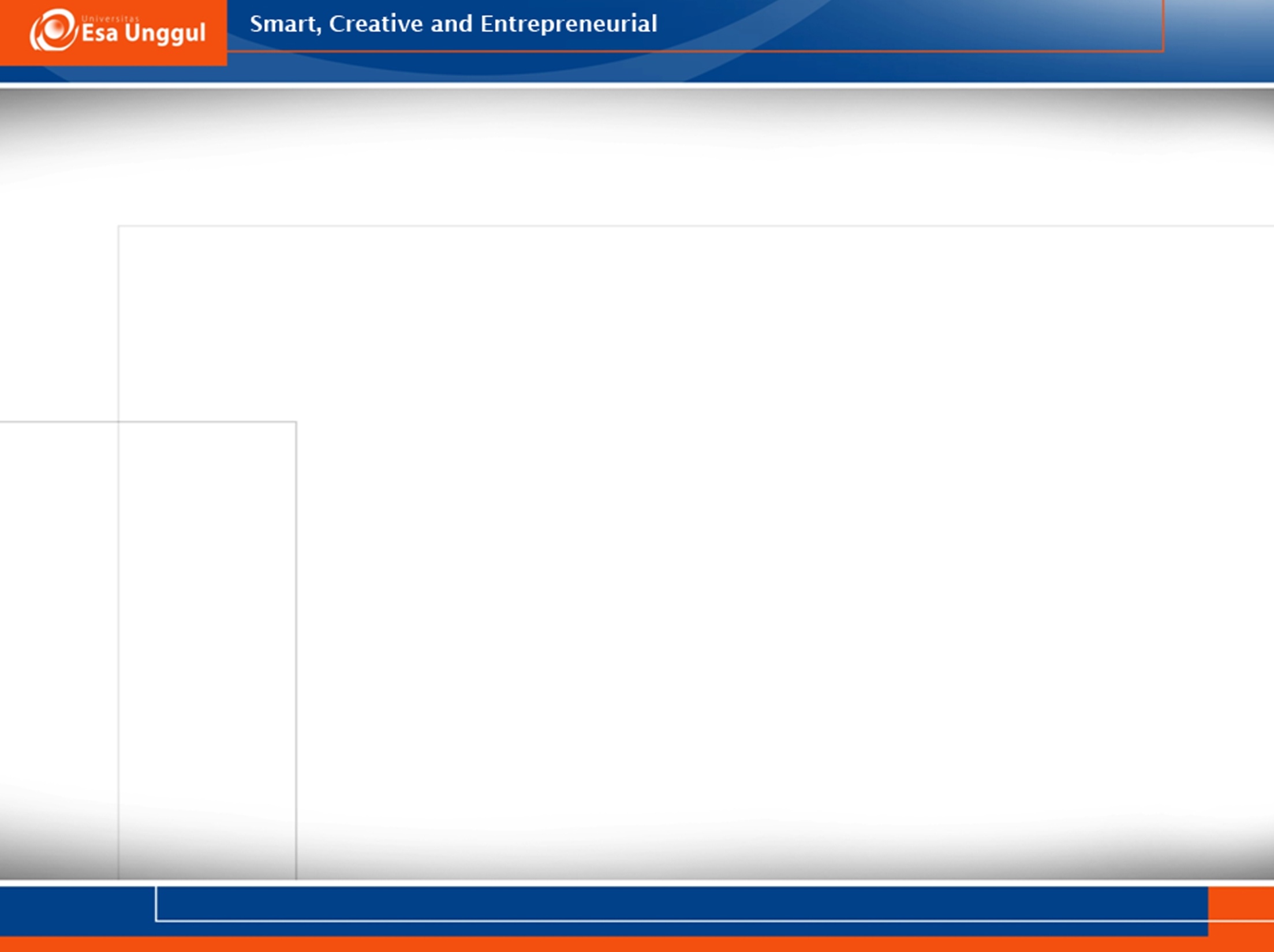 KEMAMPUAN AKHIR YANG DIHARAPKAN
Melakukan perawatan luka dengan warna dasar hitam, kuning dan merah
Menentukan manajemen perawatan luka (3 M)
3. Menentukan perencanaan perawatan luka:
    TIME management
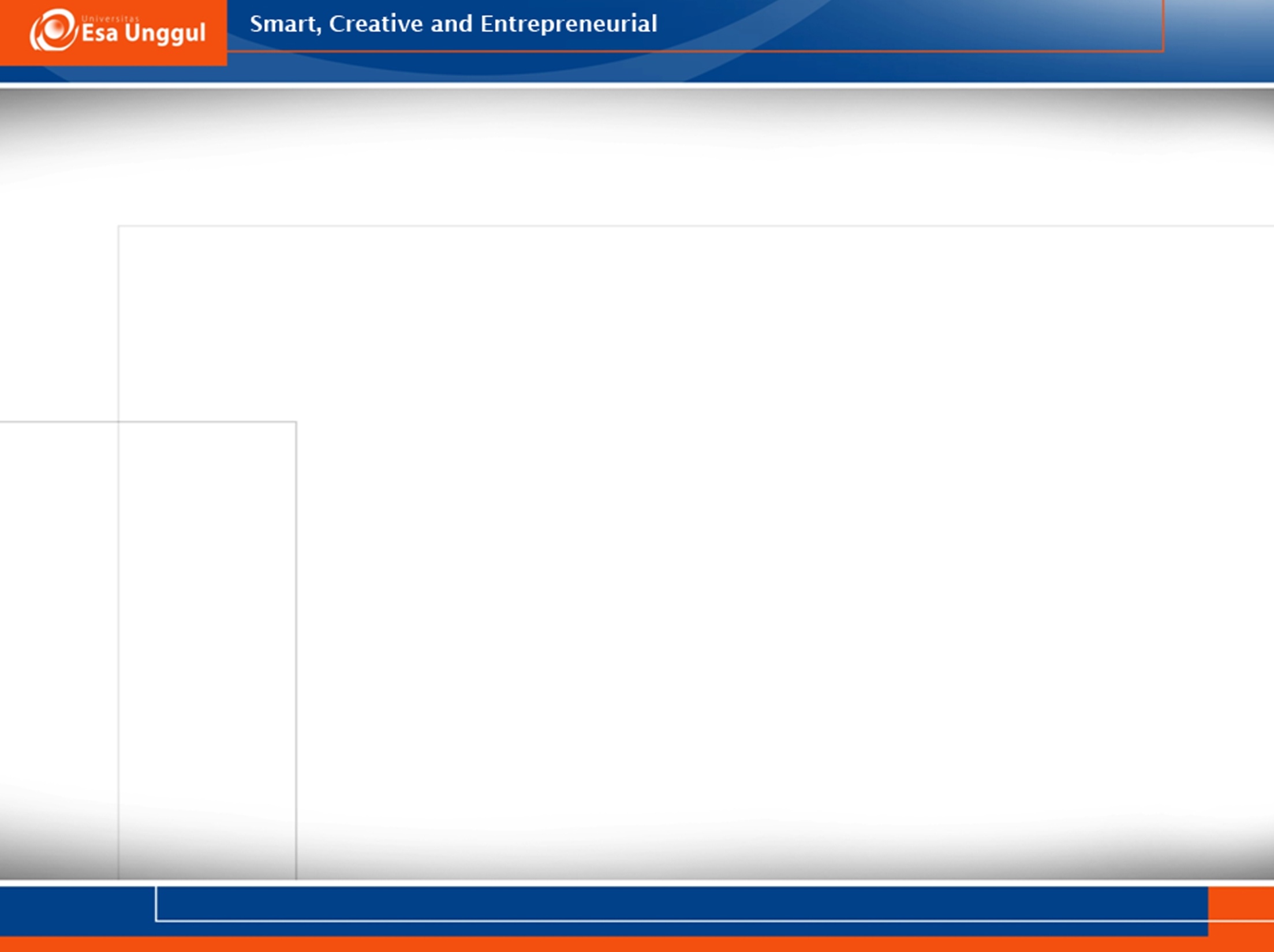 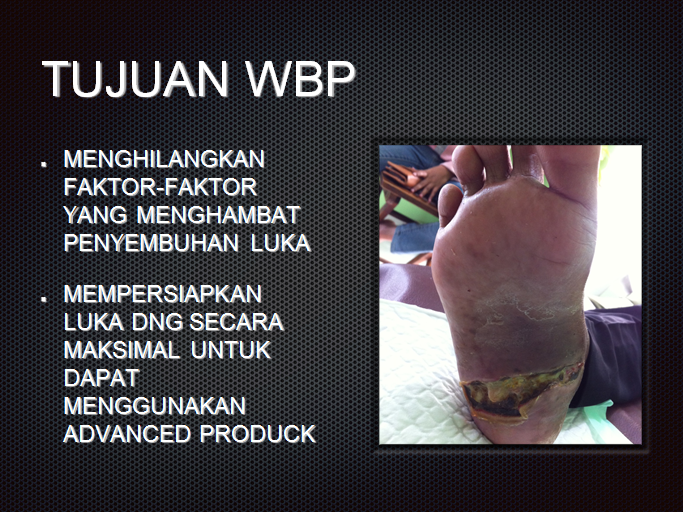 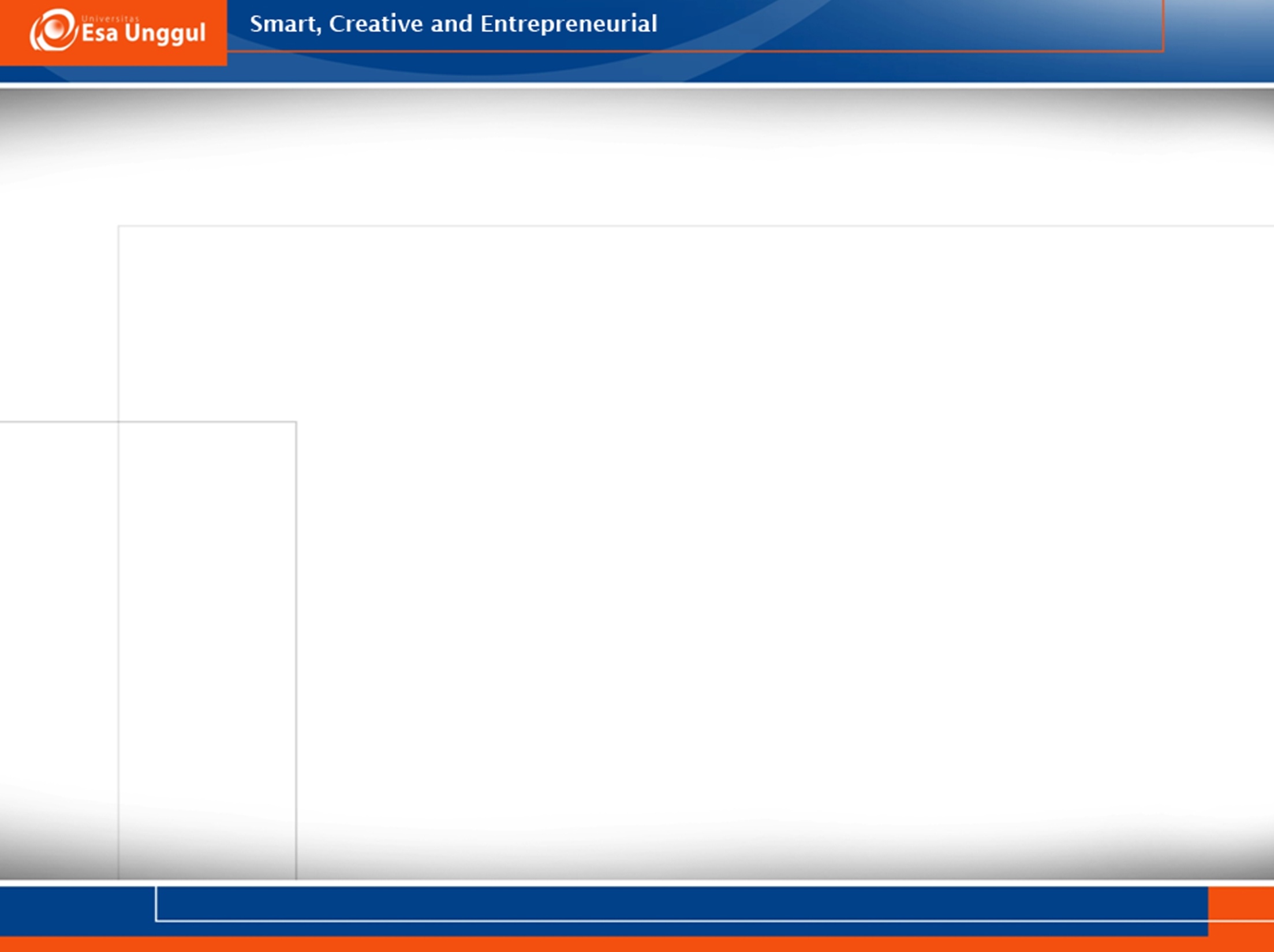 WOUND BED PREPARATION
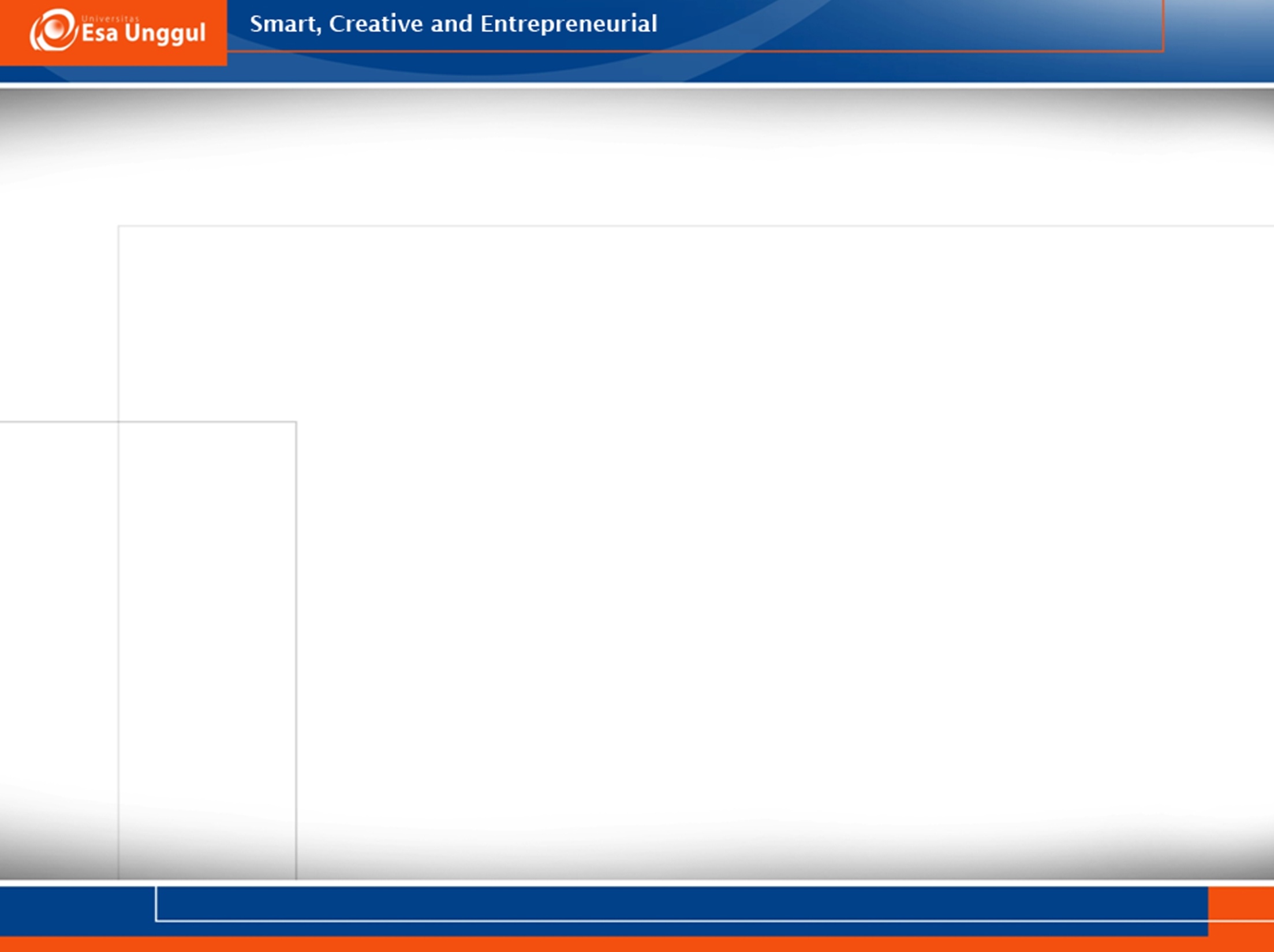 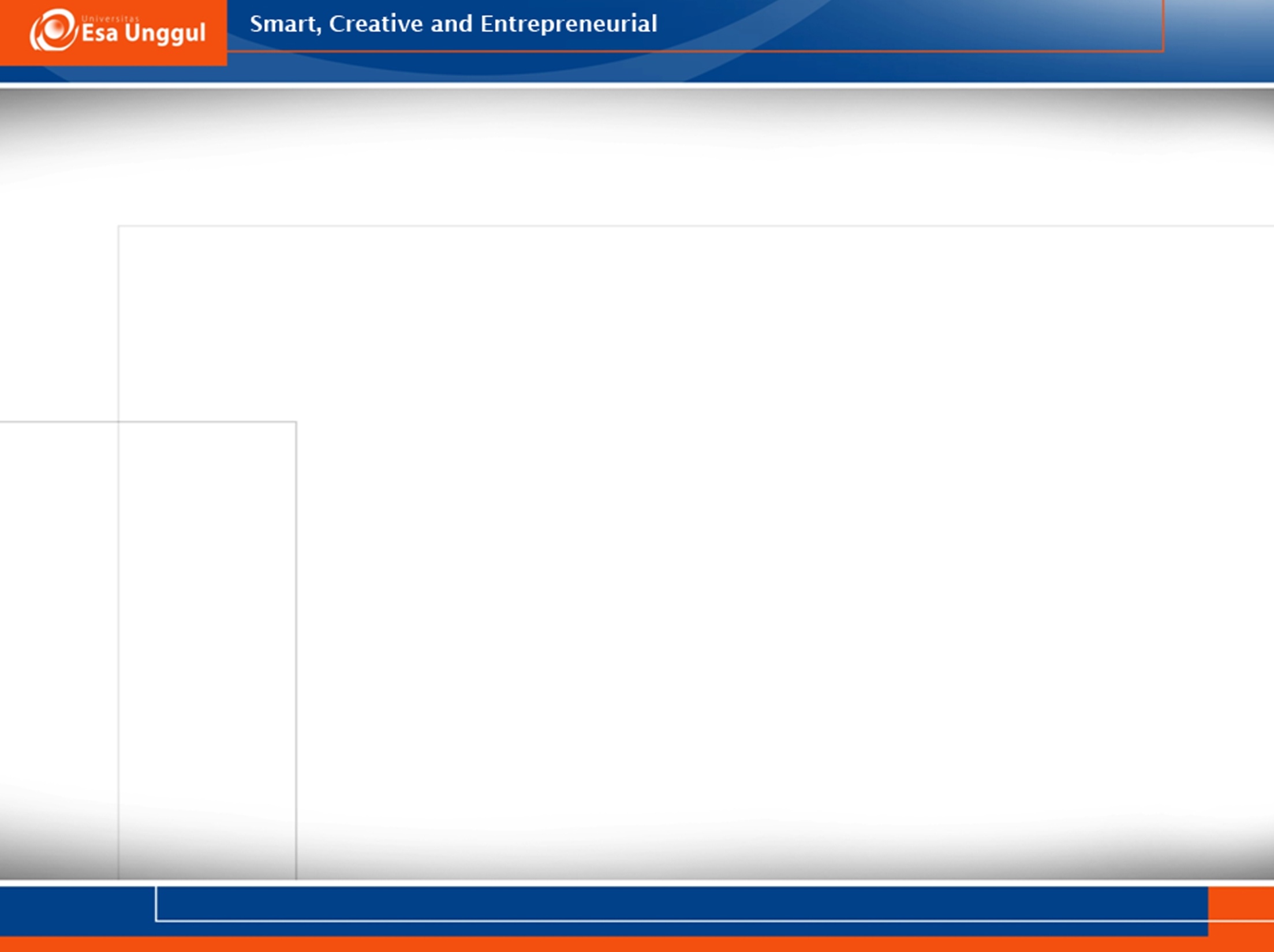 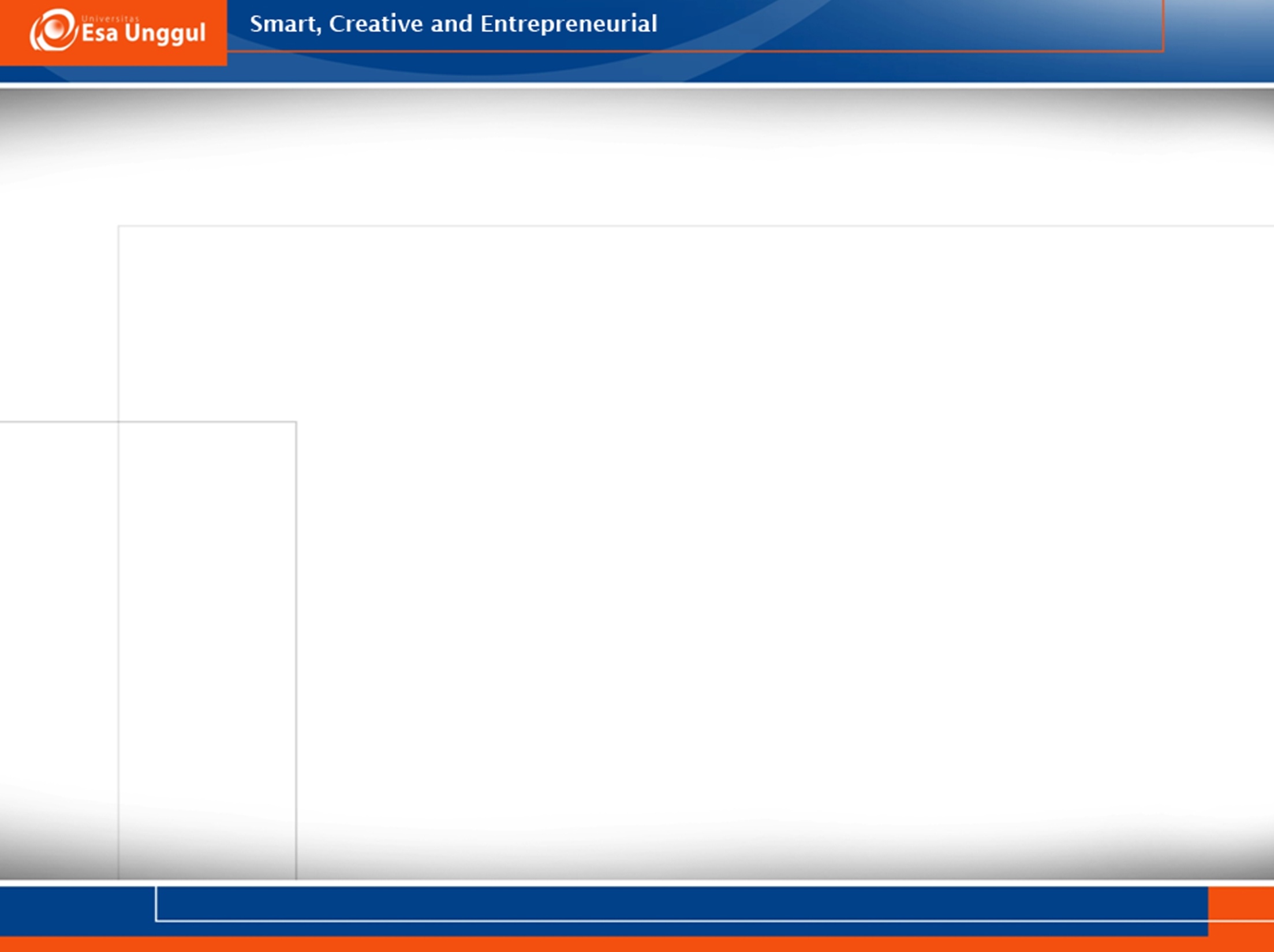 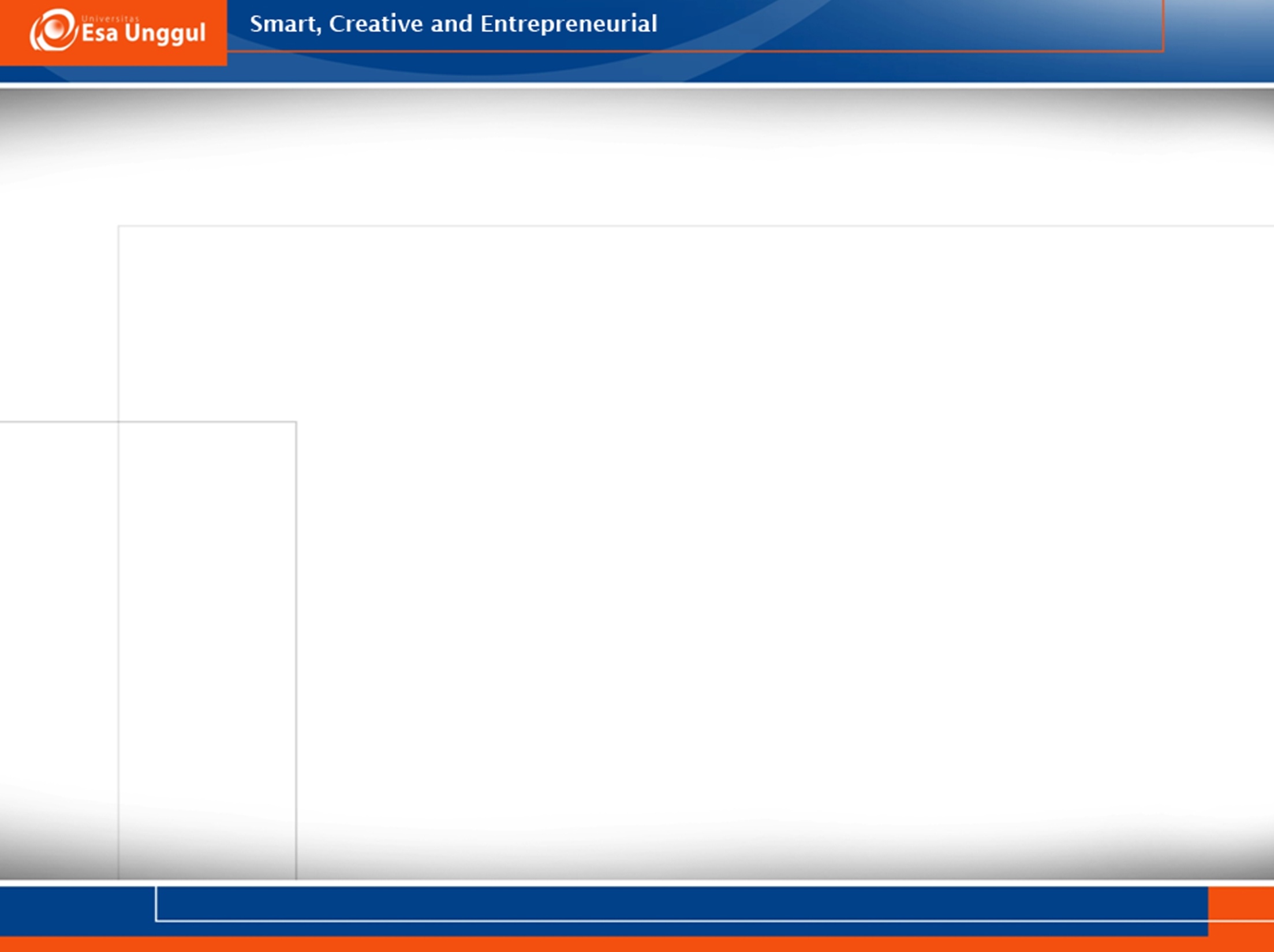 WARNA DASAR LUKA / RYB(Red – Yellow – Black)
Kemudahan system yang  diperkenalkan  adalah: bersifat konsisten dan  mudah dimengerti,tepat guna dalam memilih tindakan   perawatan /  pemilihan balutan
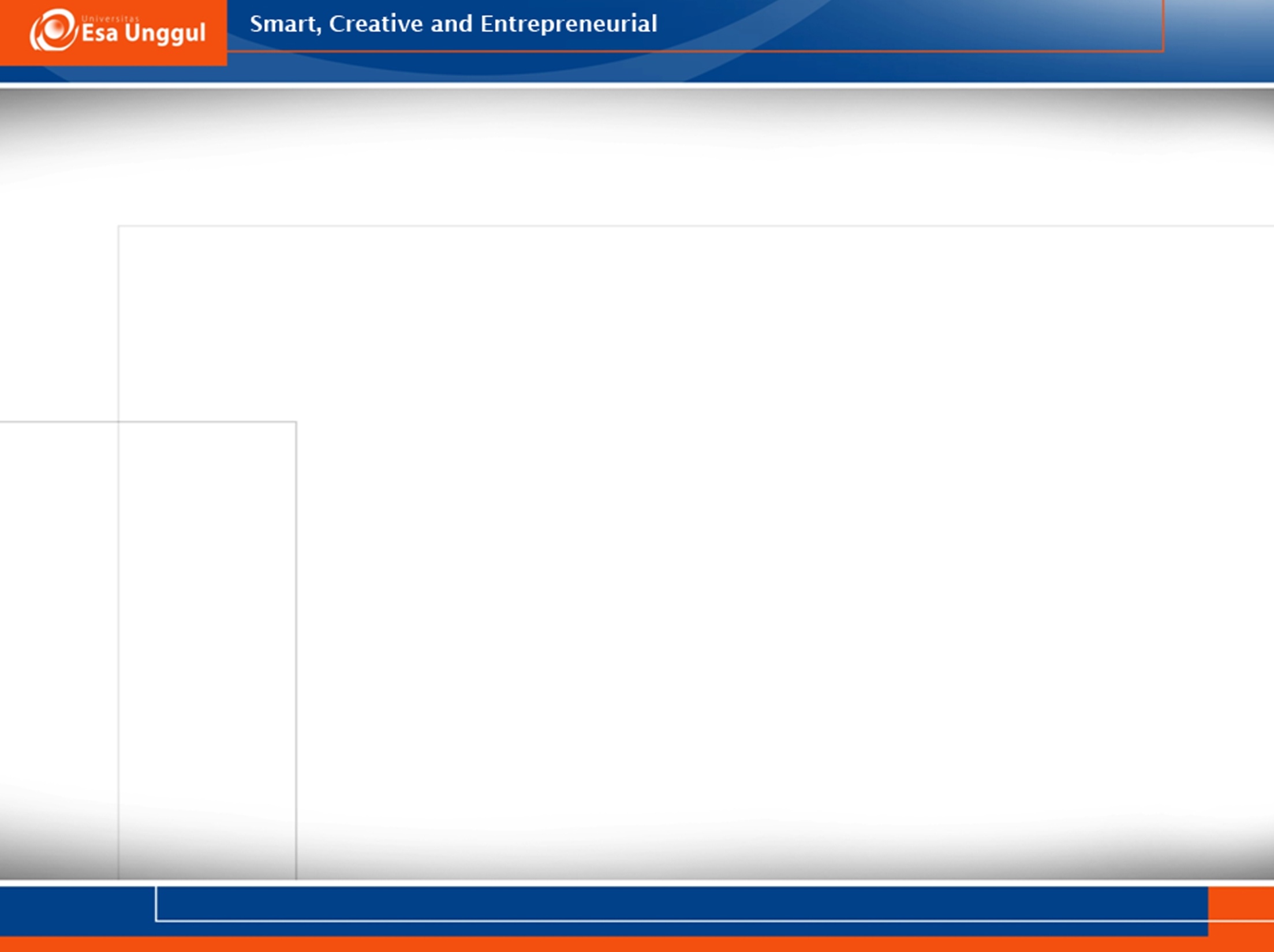 RED ( MERAH )
Dasar warna luka merah tua atau terang tampak lembab
Merupakan luka bersih bergranulasi, vaskularisasi baik dan  mudah berdarah.
Warna dasar luka merah muda/ pucat merupakan lapisan epitelisasi
Adalah  fase akhir proses penyembuhan.
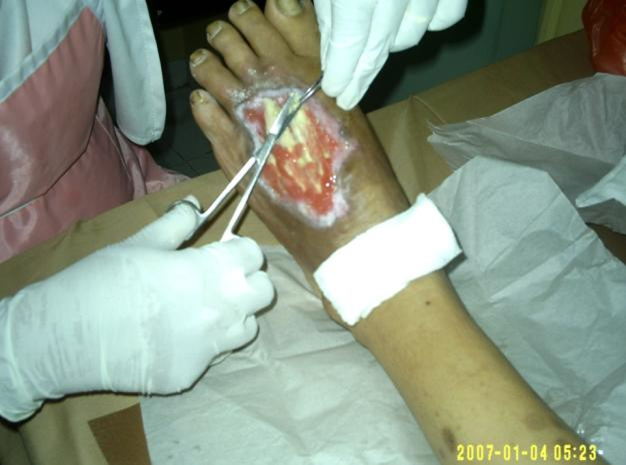 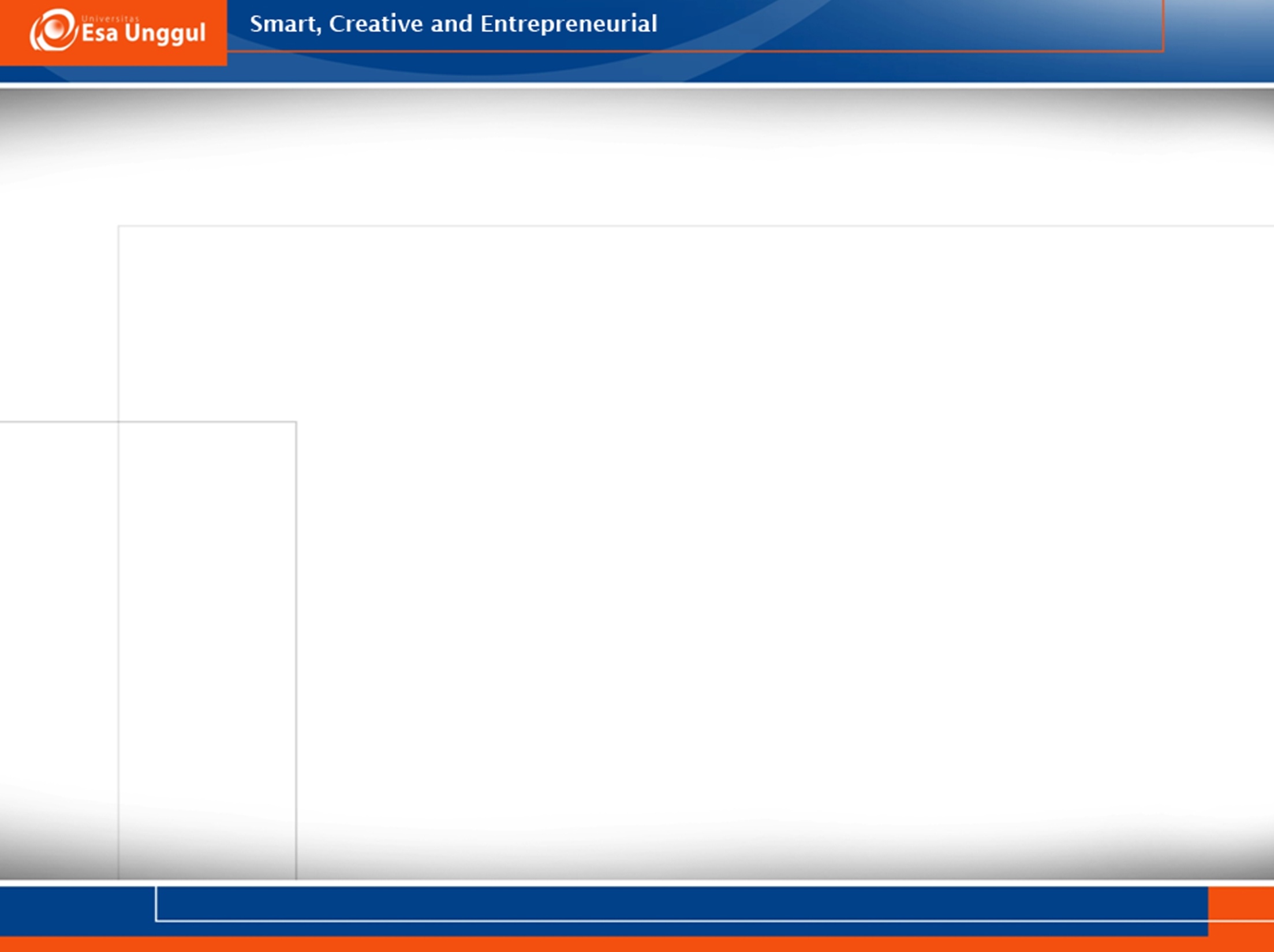 TUJUAN PERAWATAN MERAH
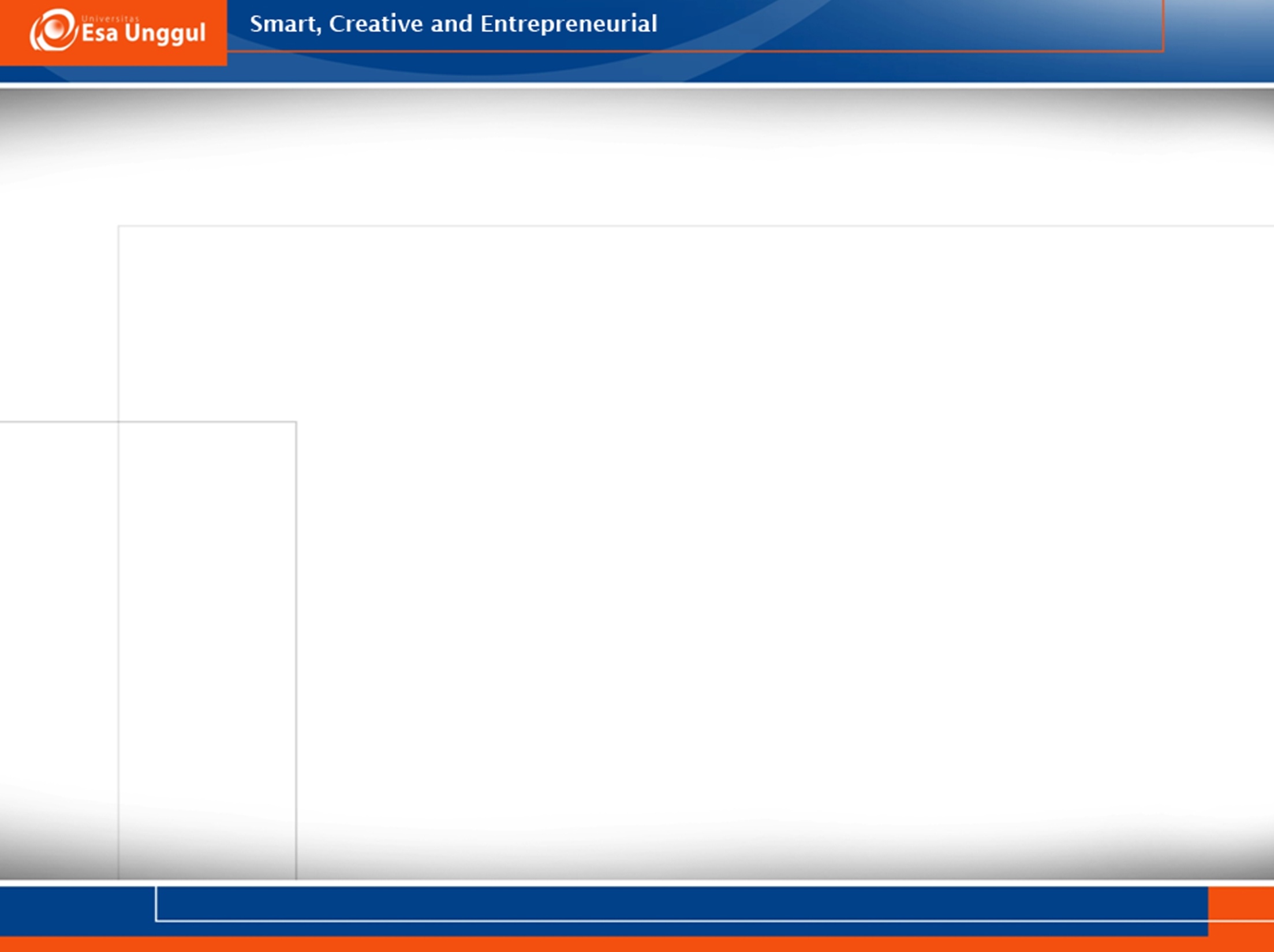 YELLOW ( KUNING )
Dasar warna luka kuning / kuning kecoklatan /  kuning  kehijauan /   kuning pucat, 
 Kondisi luka               terkontaminasi, 
 Terinfeksi
 Avaskularisasi    dikenal dengan nama SLOUGH
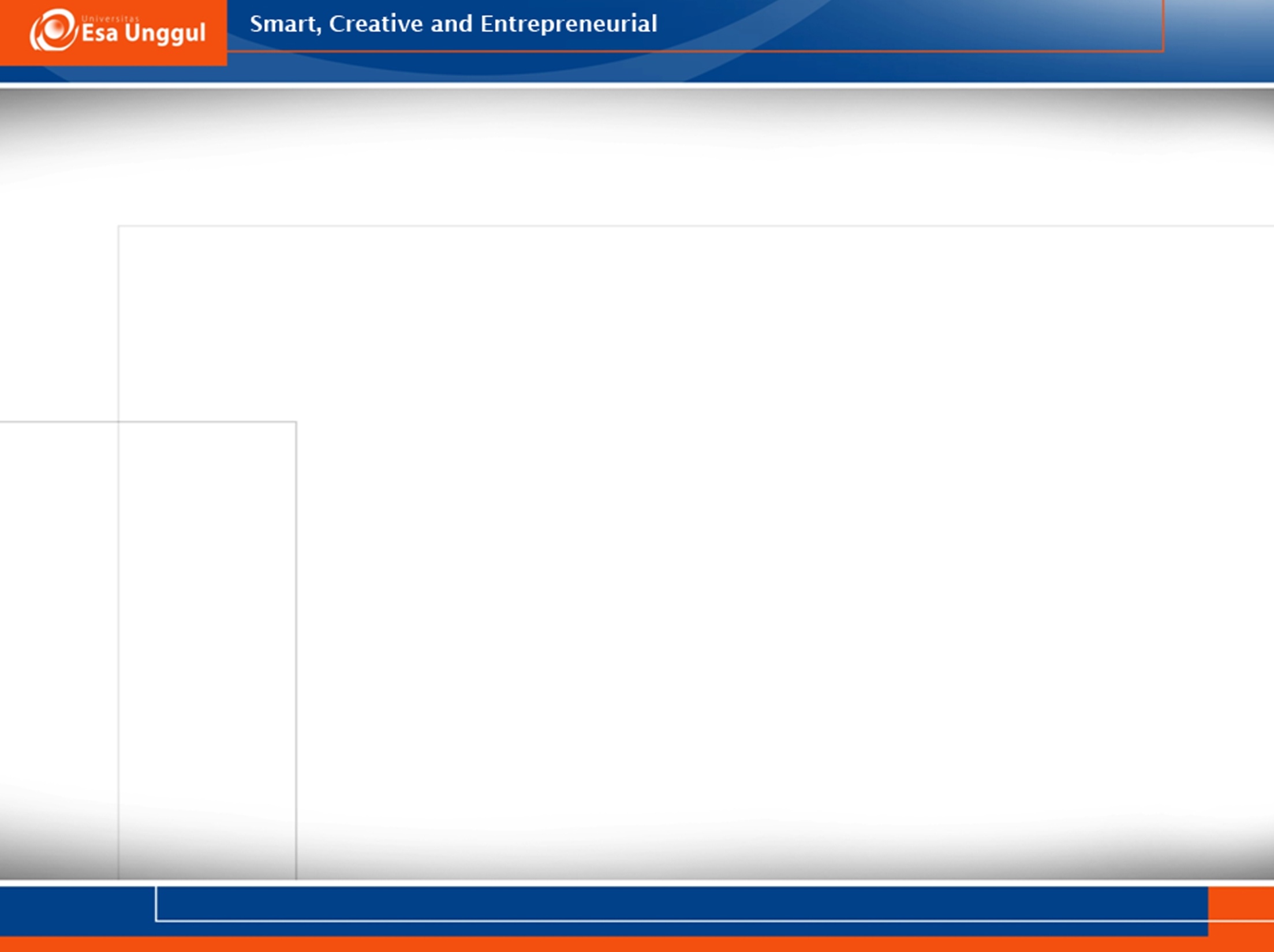 BLACK  ( HITAM  )
Warna dasar  luka hitam / hitam kecoklatan  / hitam kehijauan
Merupakan      jaringan nekrosis,
Avaskularisasi
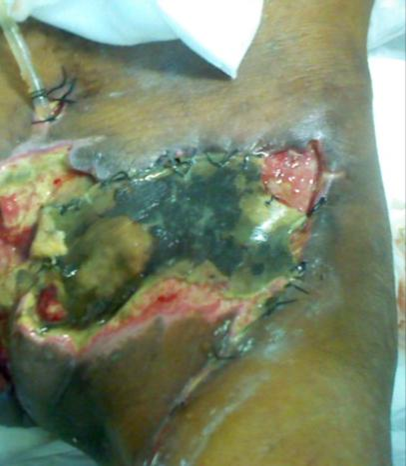 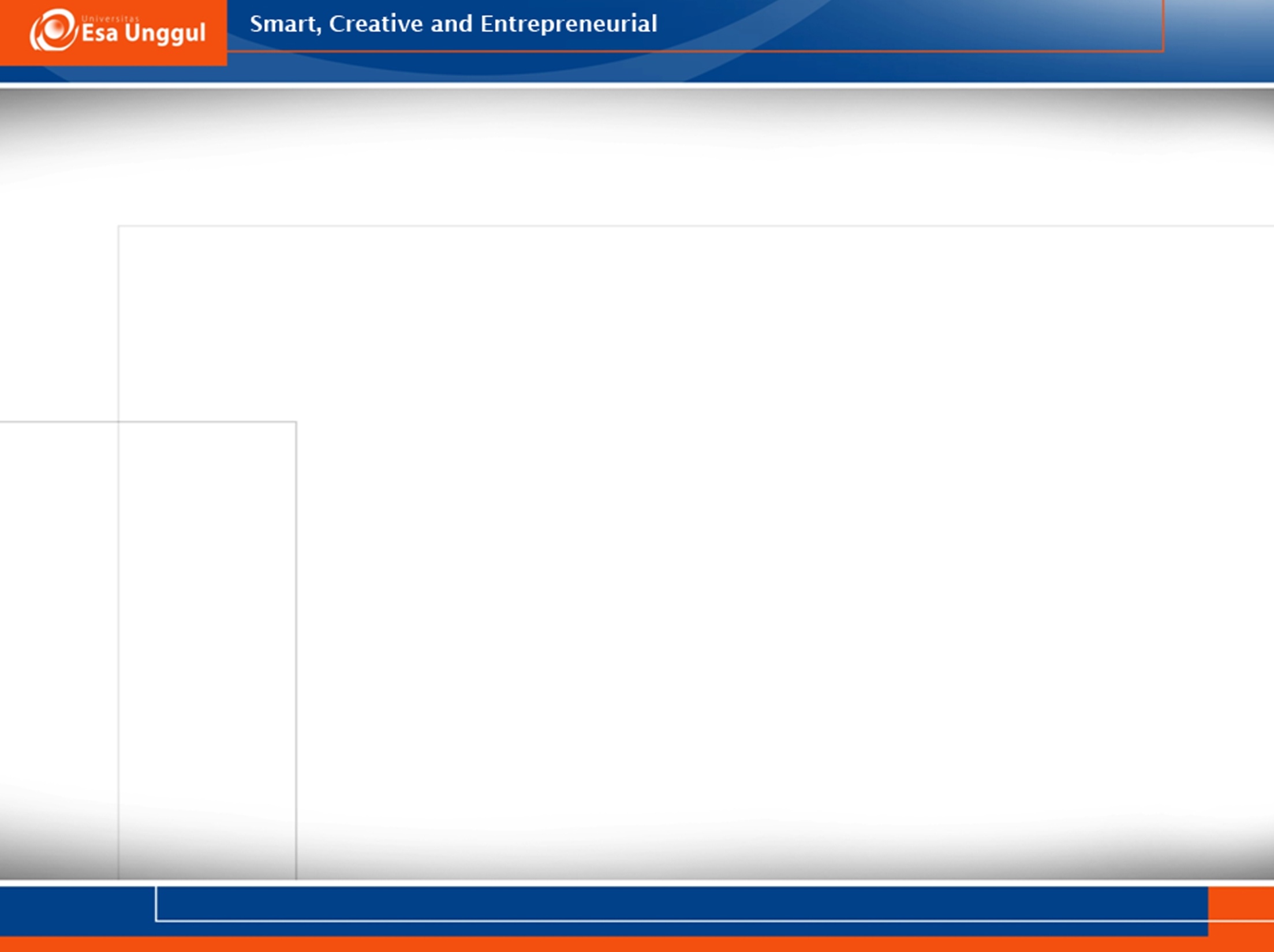 TUJUAN PERAWATAN KUNING & HITAM
Meningkatkan suport system autolisis 
     debridement 

 Absorb eksudat
 Menghilangkan bau tidak     sedap
 Mengurangi/menghindari  
      kejadian infeksi.

Kontaminasi belum tentu terinfeksi
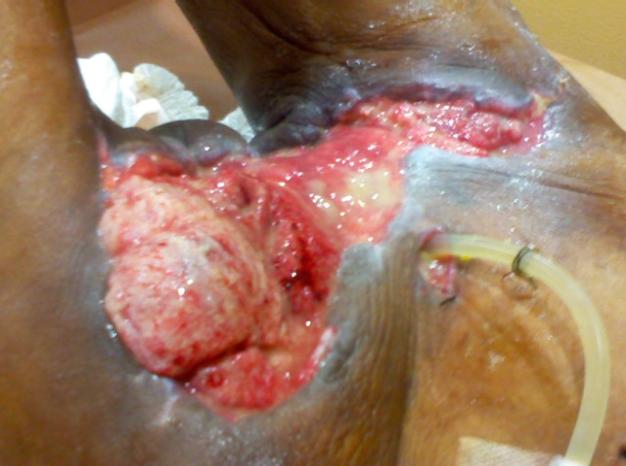 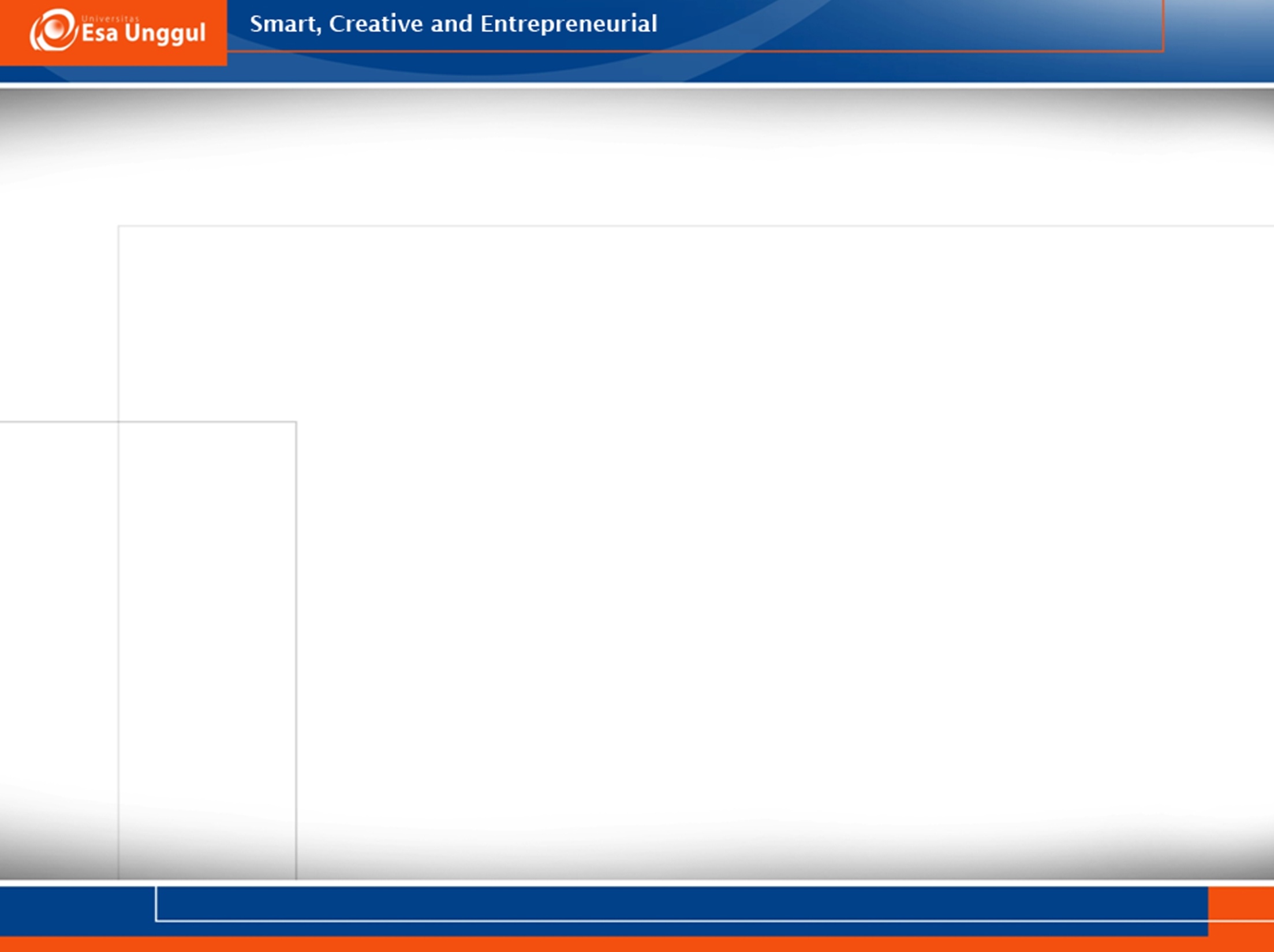 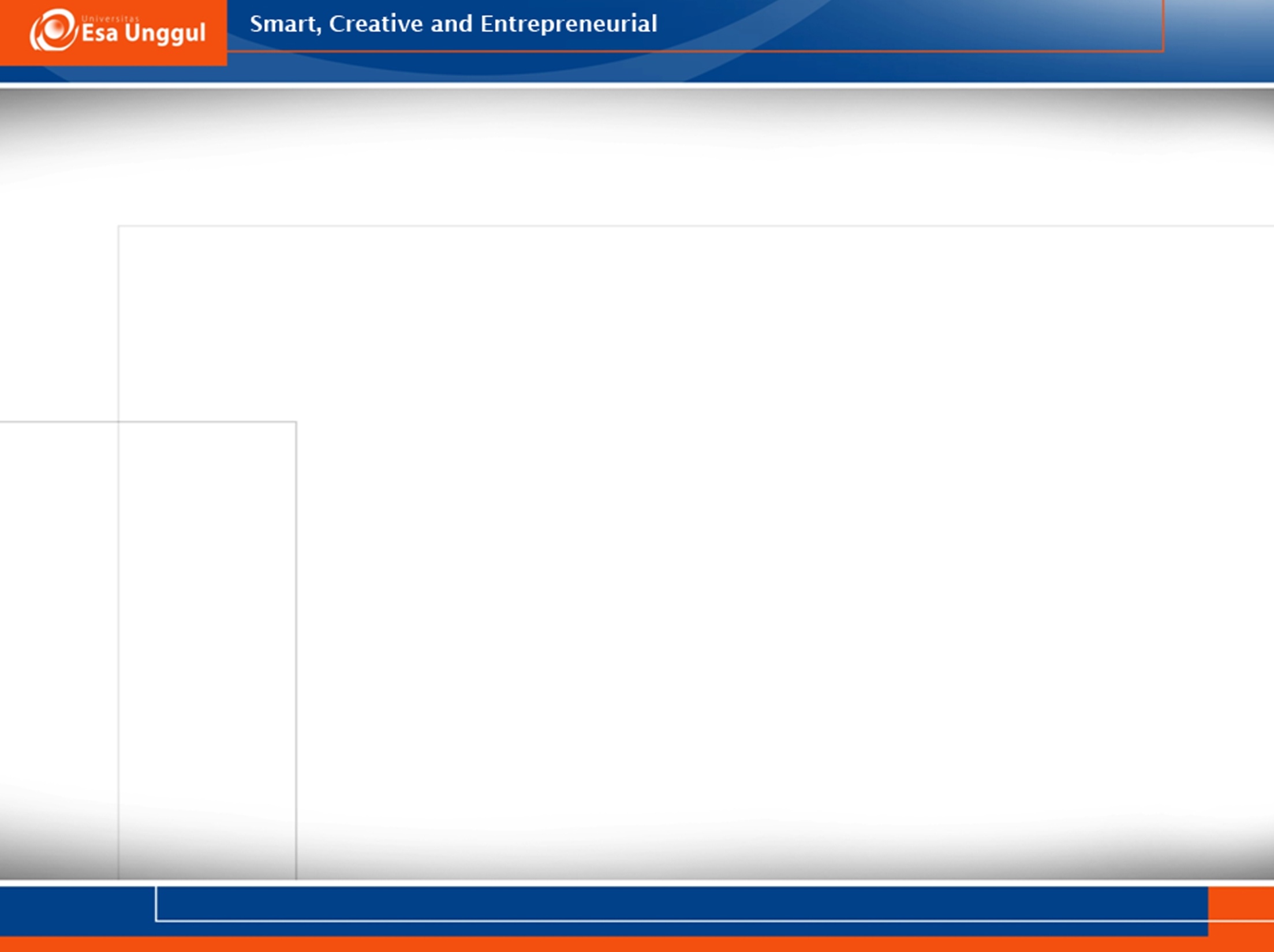 MENCUCI LUKA
MENINGKATKAN, MEMPERBAIKI DAN MEMPERCEPAT PROSES PENYEMBUHAN LUKA

 MENGHINDARI TERJADINYA INFEKSI

MEMBUANG JARINGAN NEKROSIS, CAIRAN LUKA DAN SISA BALUTAN
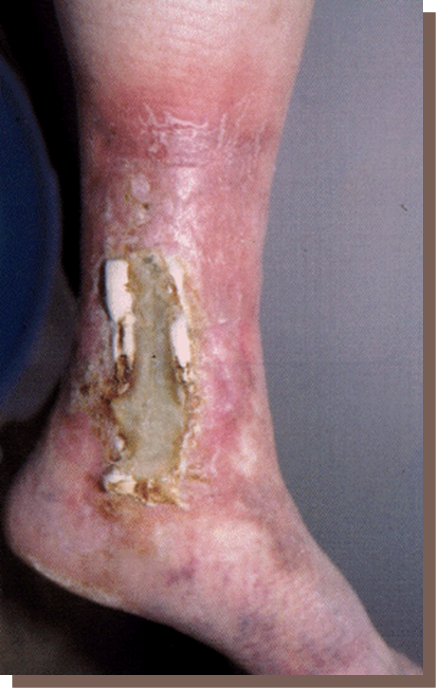 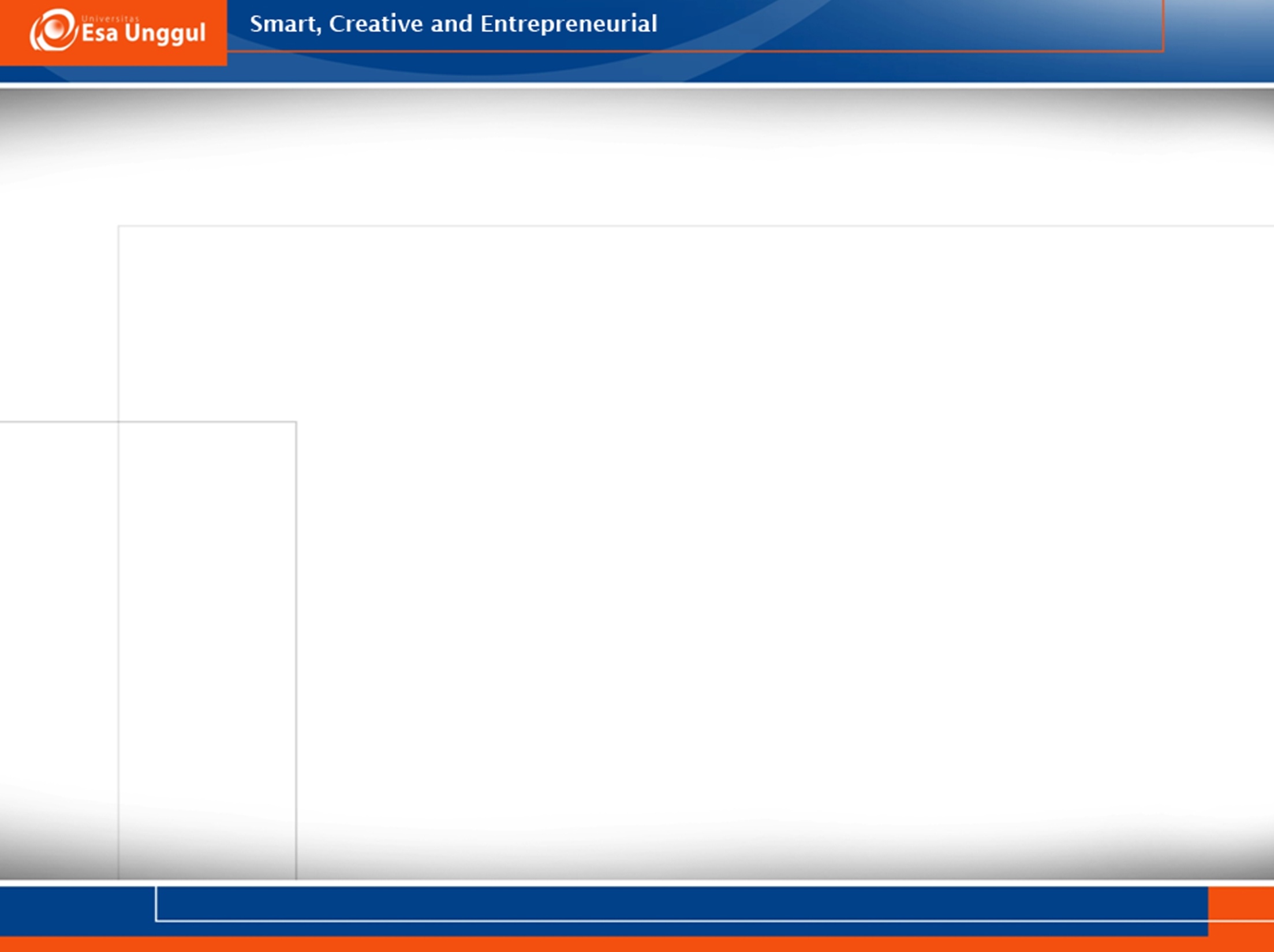 Balutan kontaminasi vs infeksi
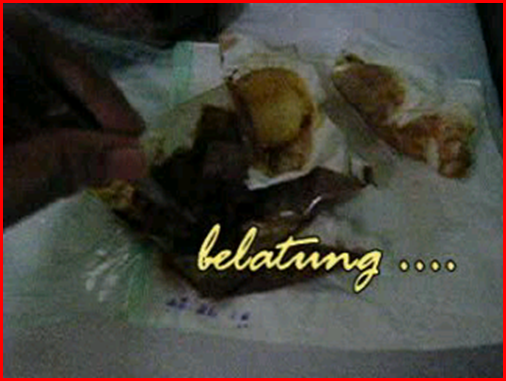 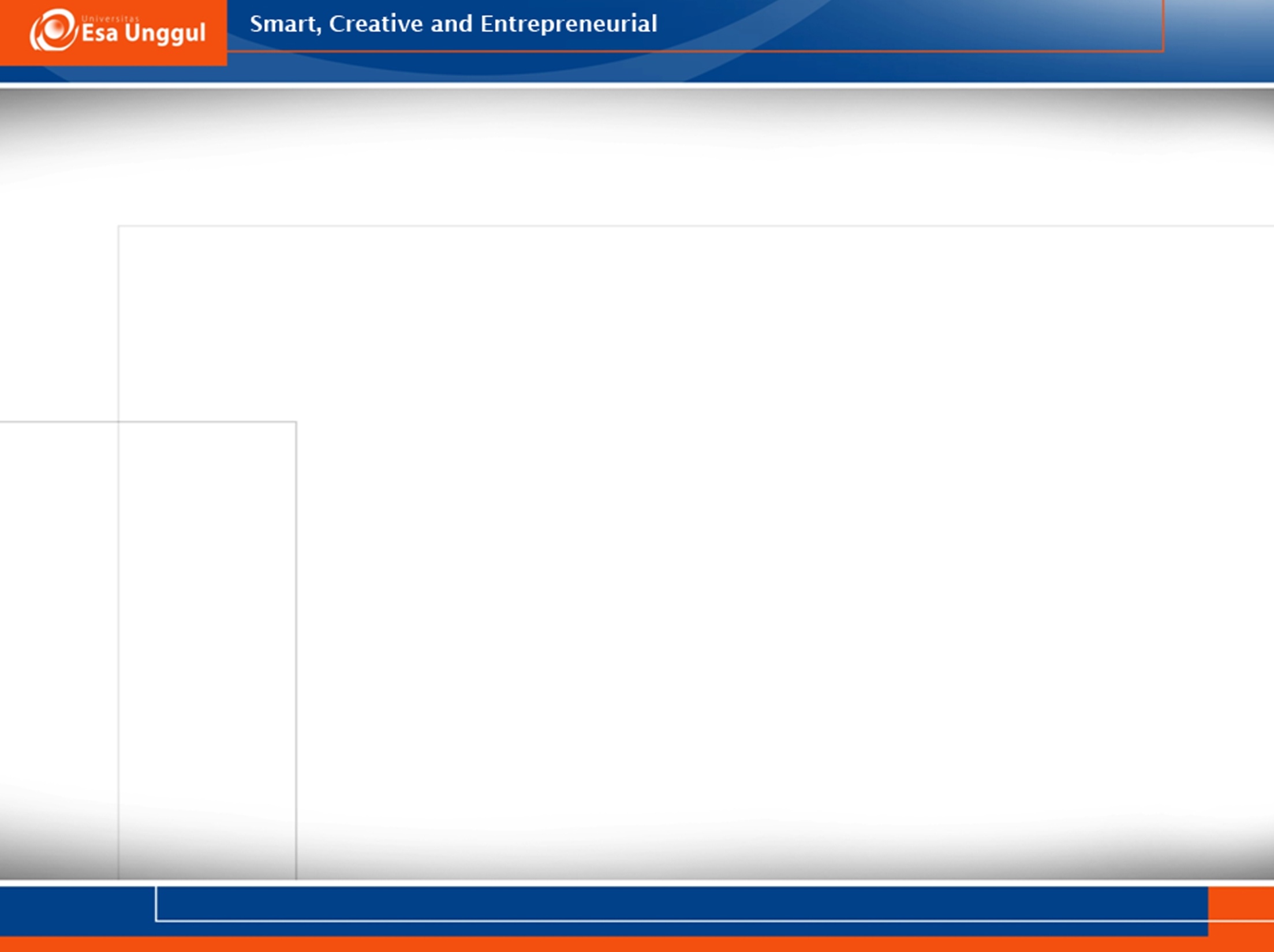 TEHNIK MENCUCI LUKA
SWABBING / MENGGOSOK LUKA
	Harus GENTLE, 
	STOP menggosok  jaringan granulasi
	atau sampai  BERDARAH

IRIGASI
	Hati-hati terhadap tekanan tinggi
	Gunakan jarum no 18
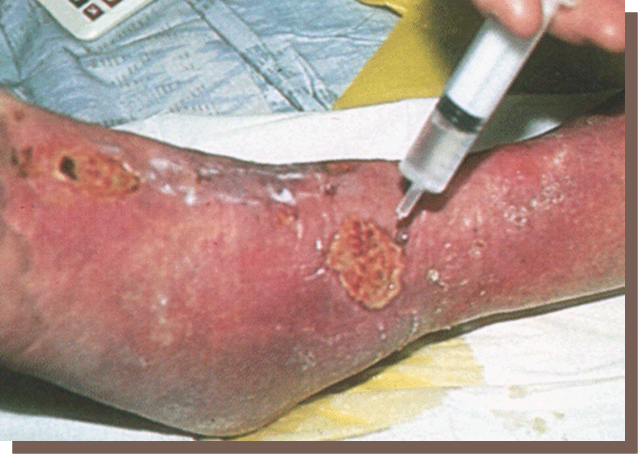 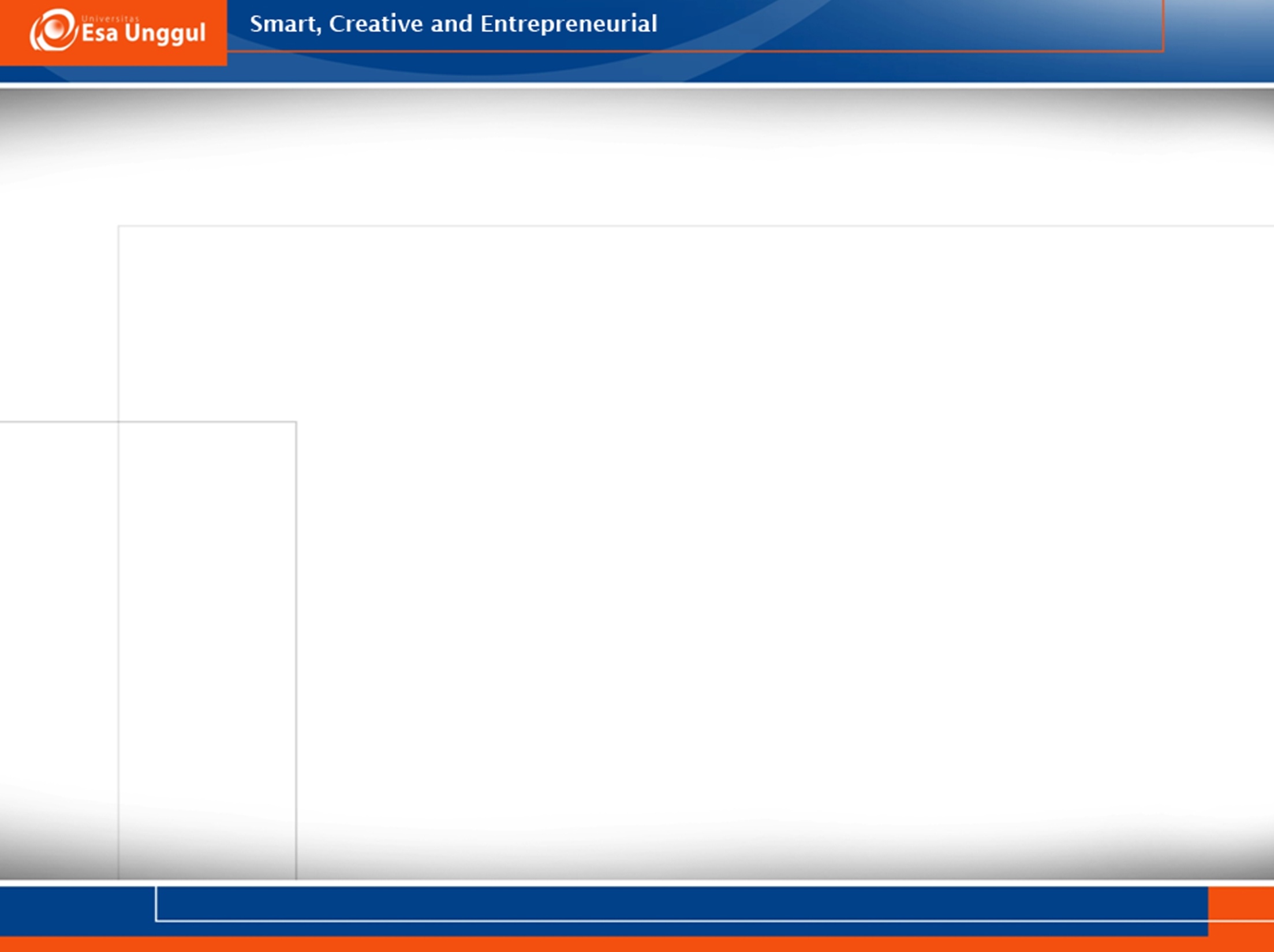 CAIRAN PENCUCI
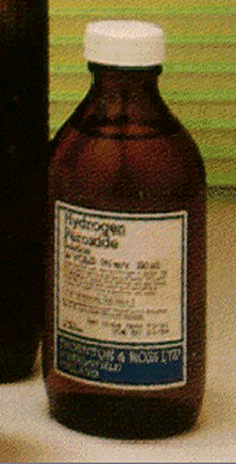 Cairan non toksik
NORMAL SALINE
Cairan antiseptik 
     hati – hati :
            Chlorhexidine 
Hydrogen Peroxide
Chlorine
Povidone Iodine
Benzoic, Malic and Salicylic Acid
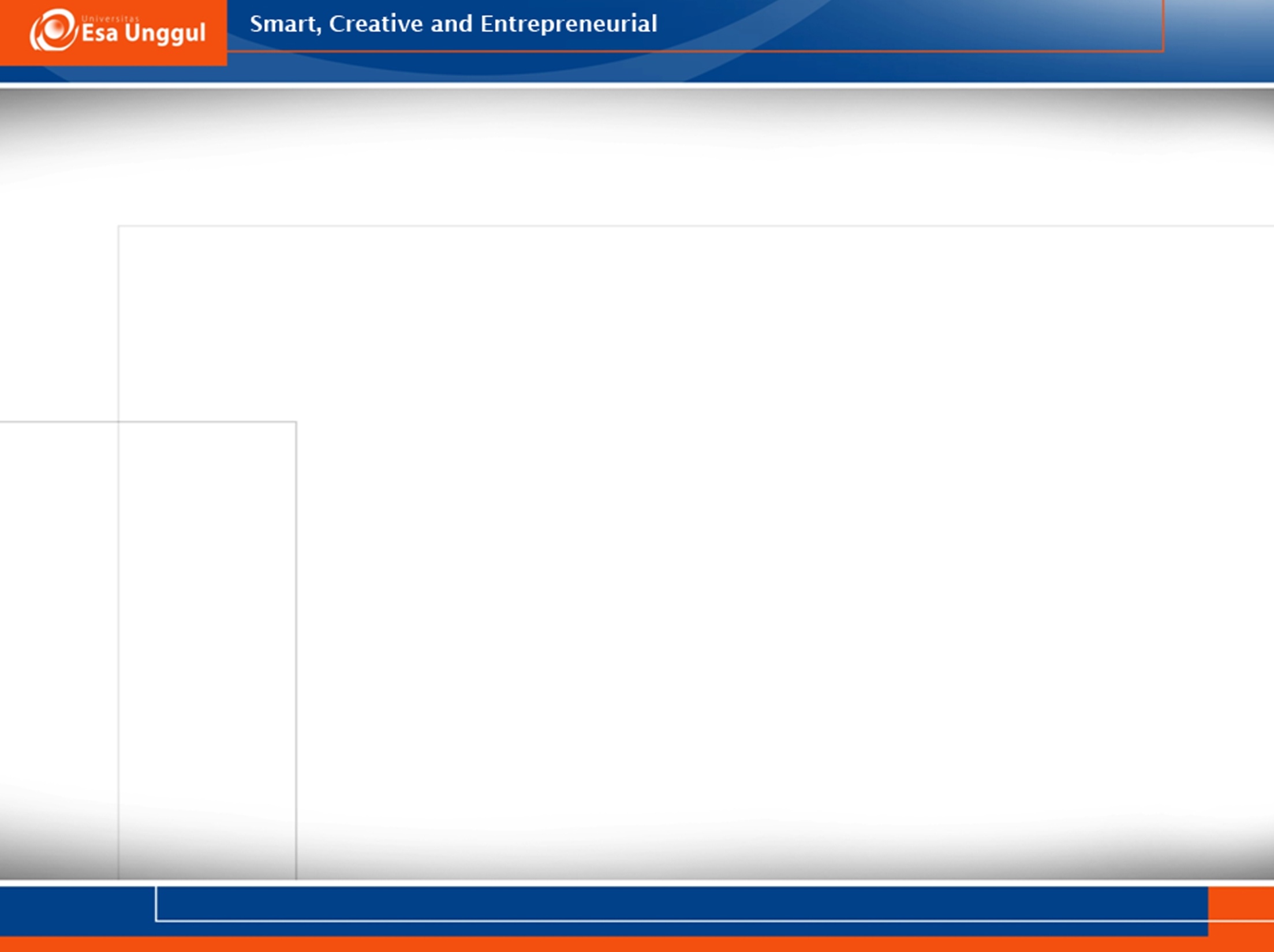 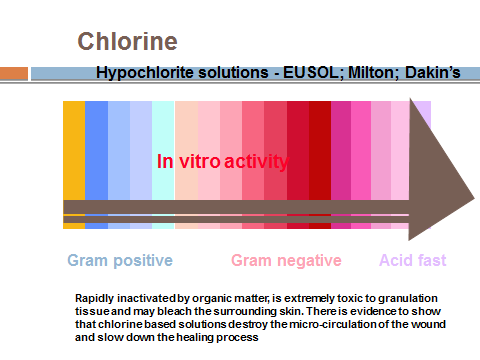 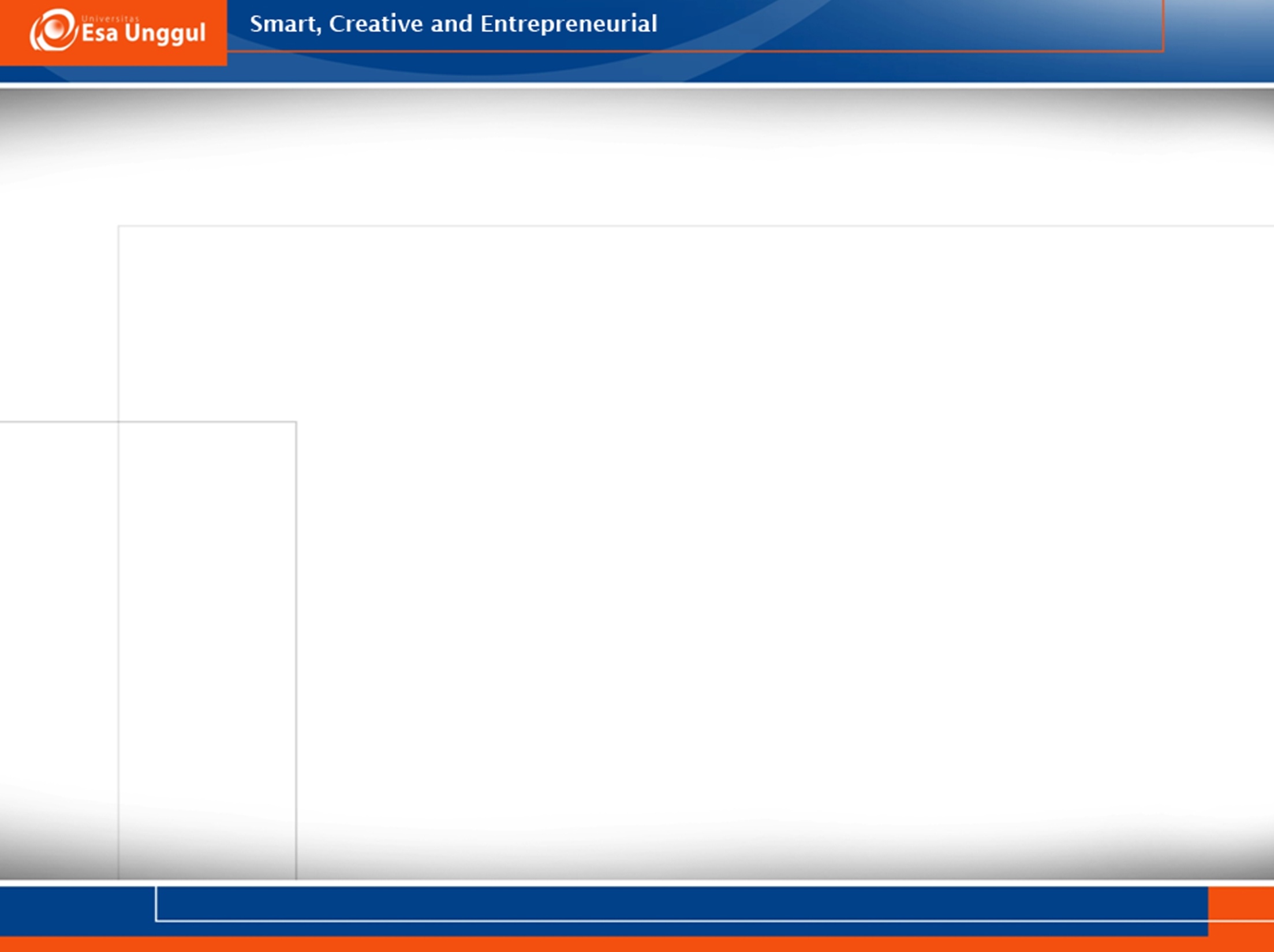 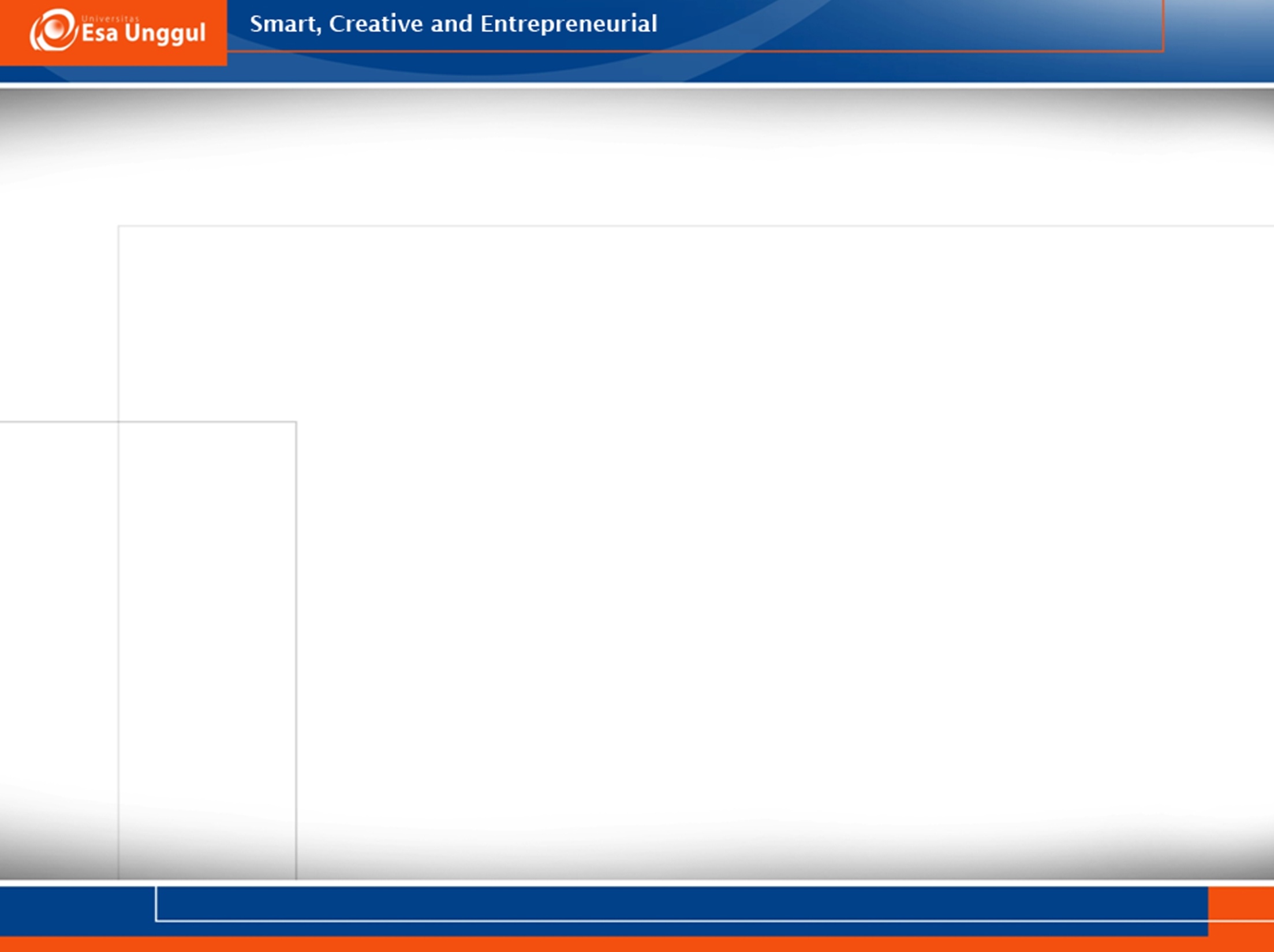 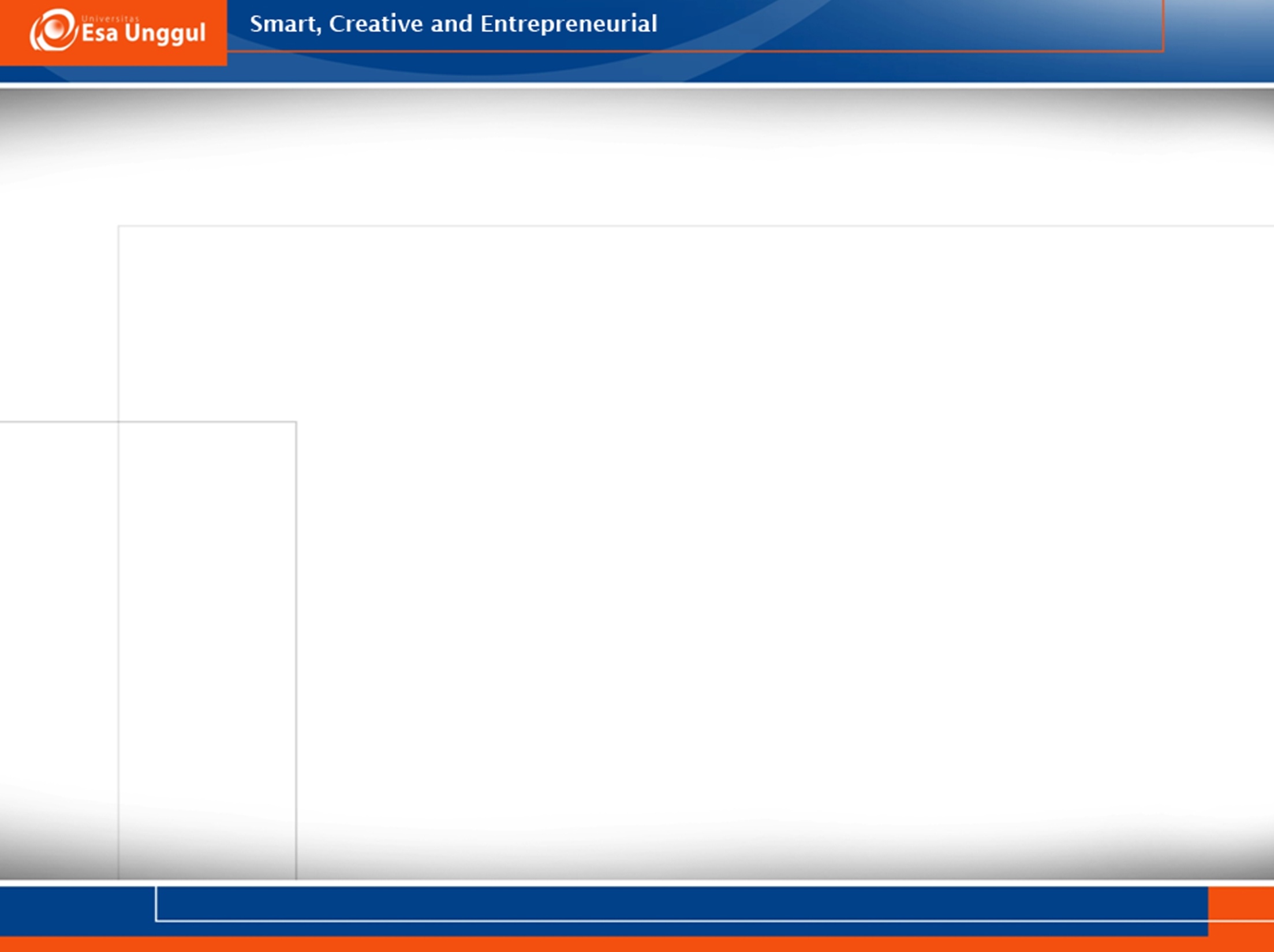 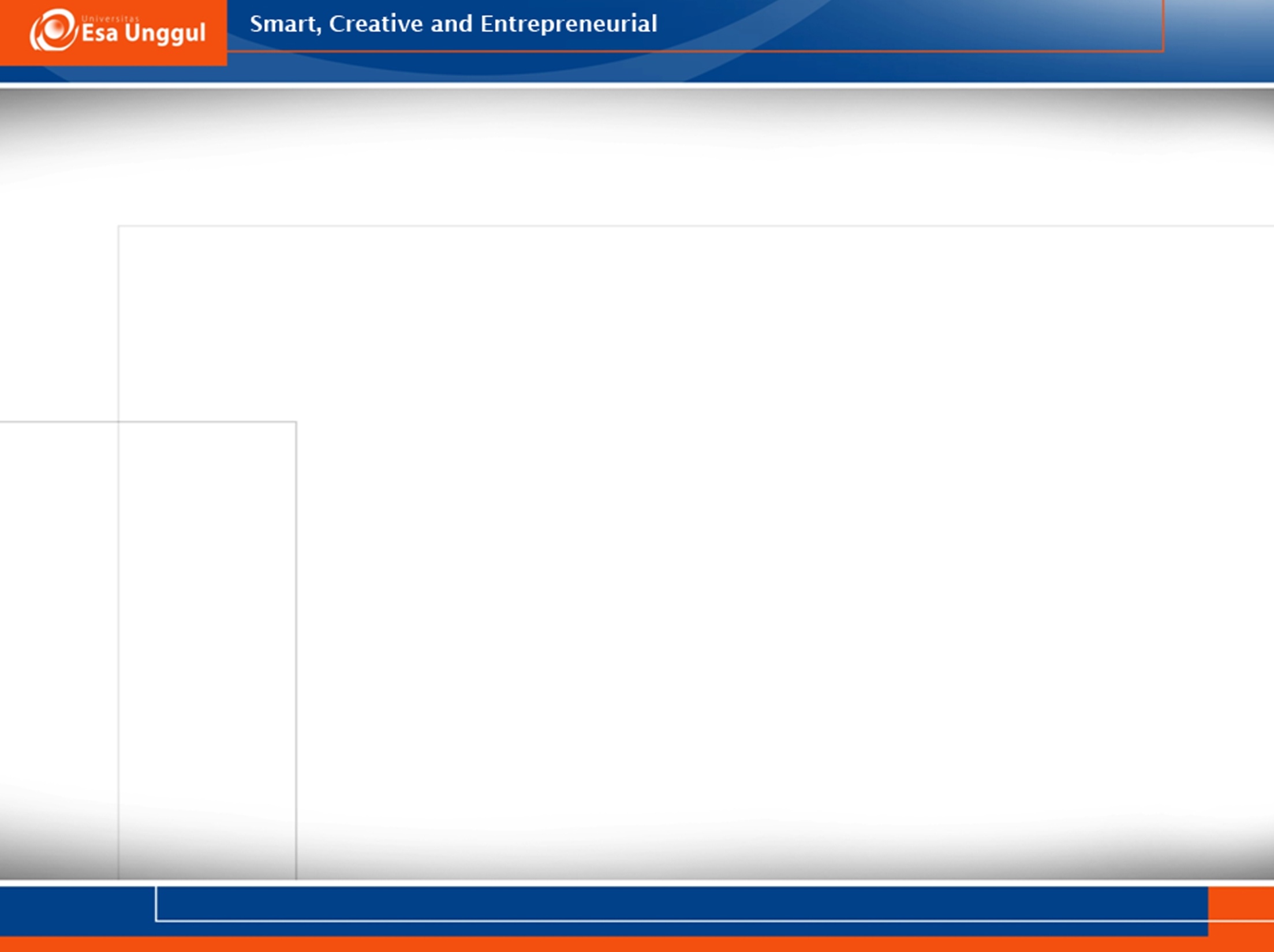 P2: PENGANGKATAN JARINGAN MATI
Hilangkan jaringan mati & benda asing
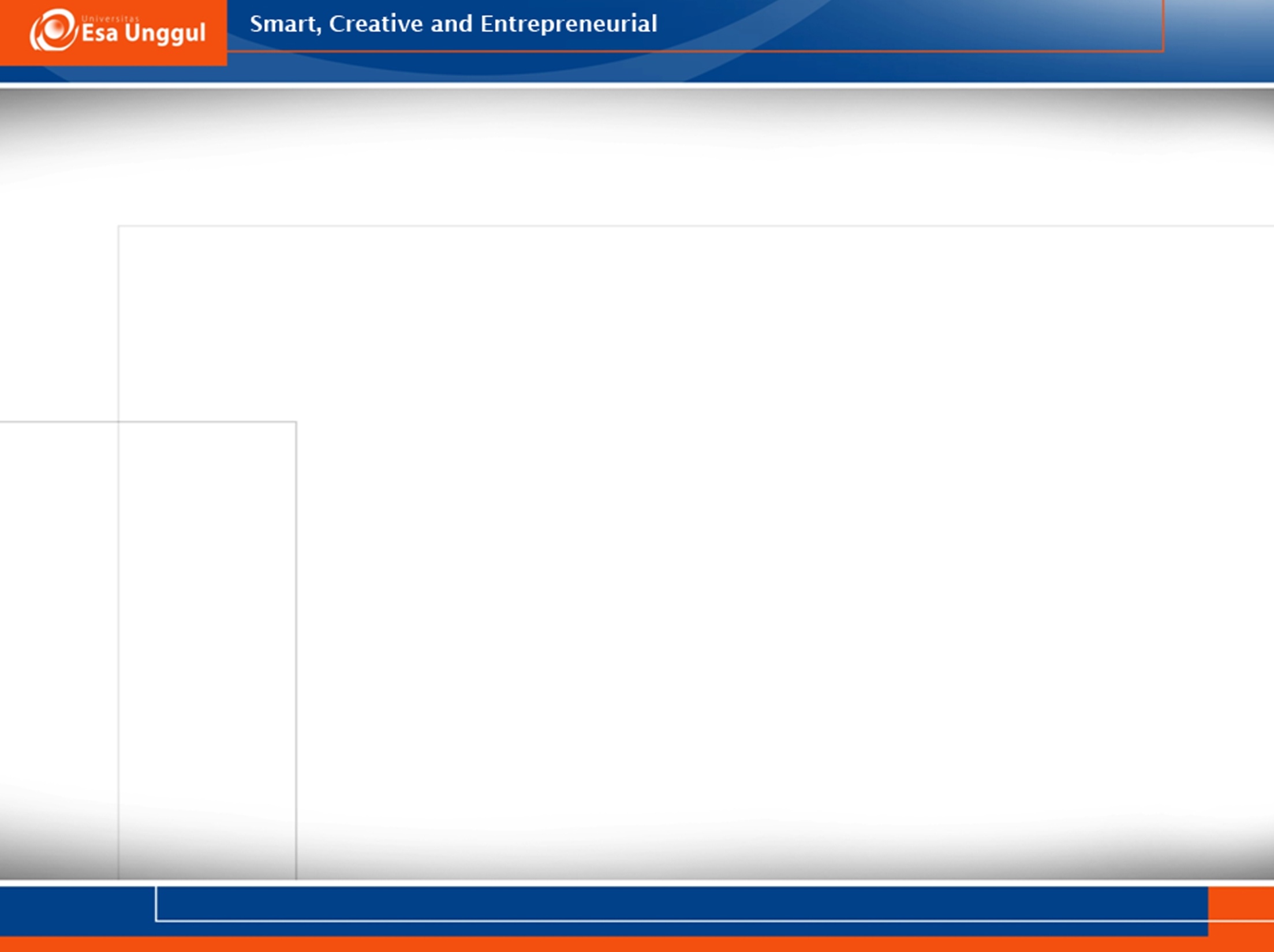 MEMBUANG JARINGAN MATI
Necrosis: 
Kematian sel yang disebabkan oleh penurunan proses enzymatic tubuh
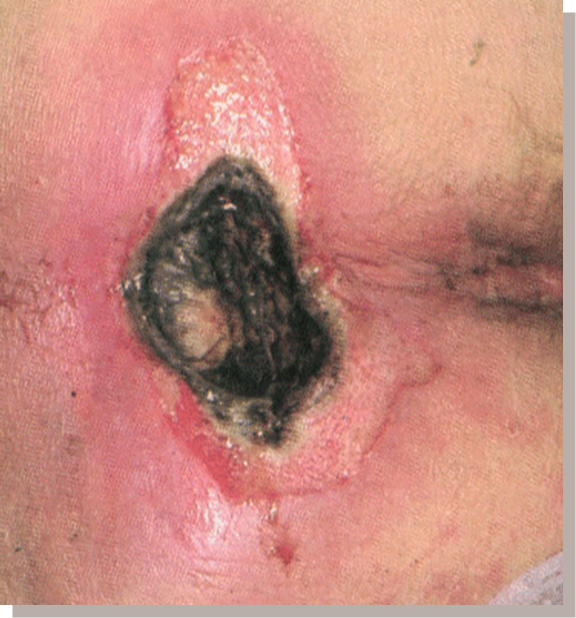 Debridement / Debridemang :
Membuang jaringan nekrosis dari permukaan luka
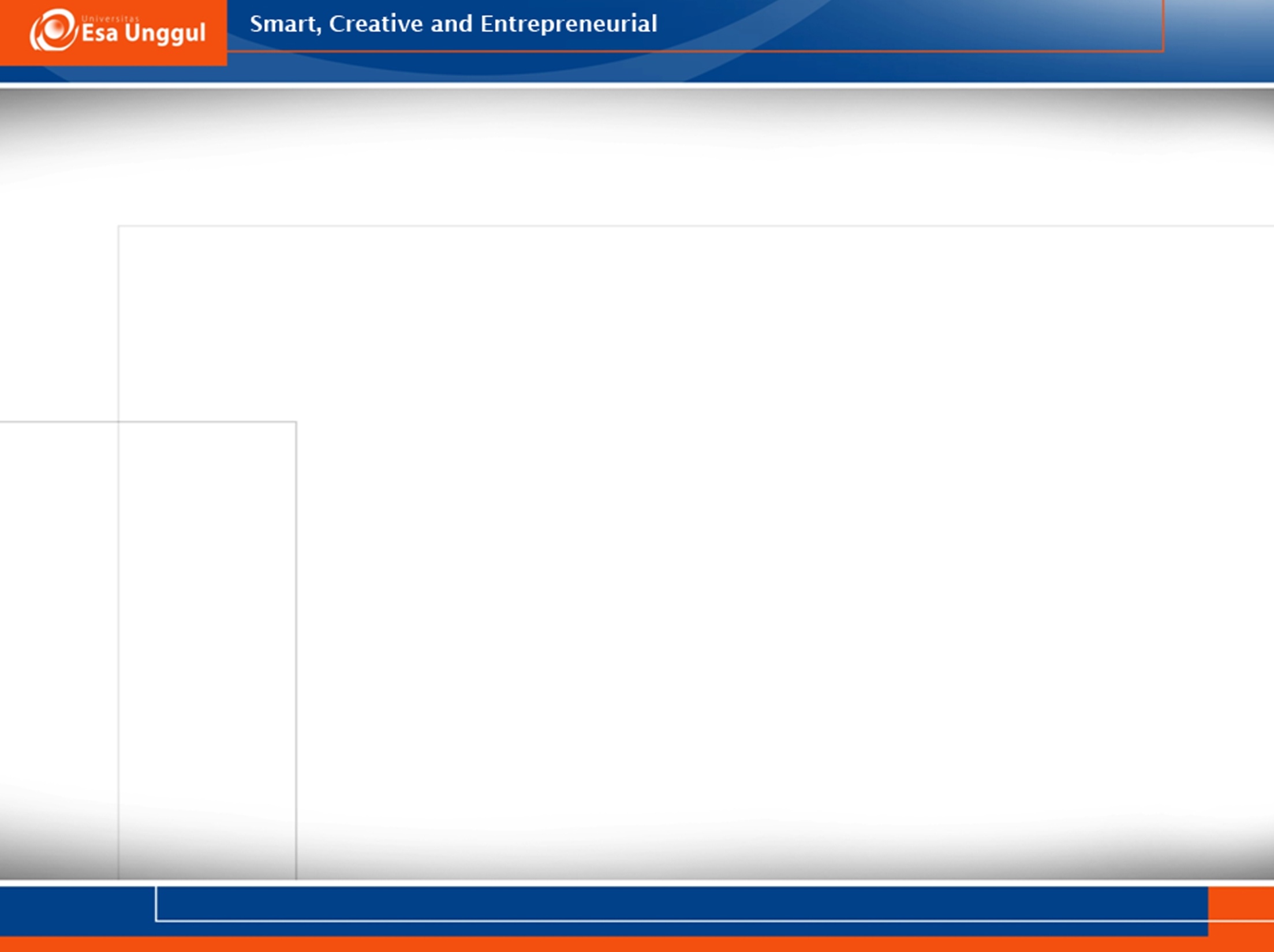 PENYEBAB TERJADINYA JARINGAN NEKROTIK
ALIRAN DARAH YANG BURUK 
INFEKSI
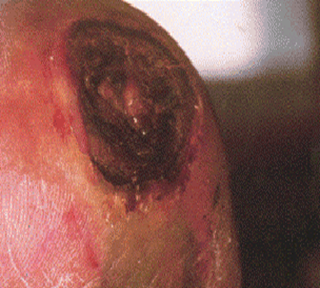 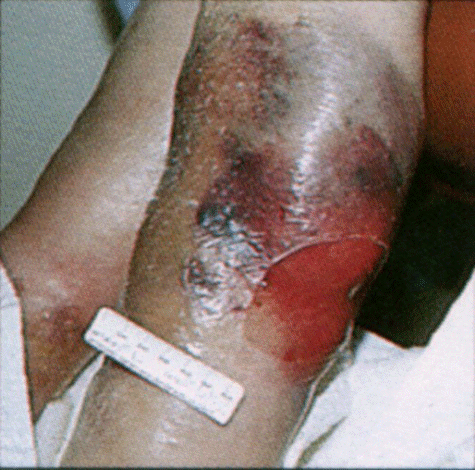 ISKHEMIA
 TRAUMA / HEMATOMA
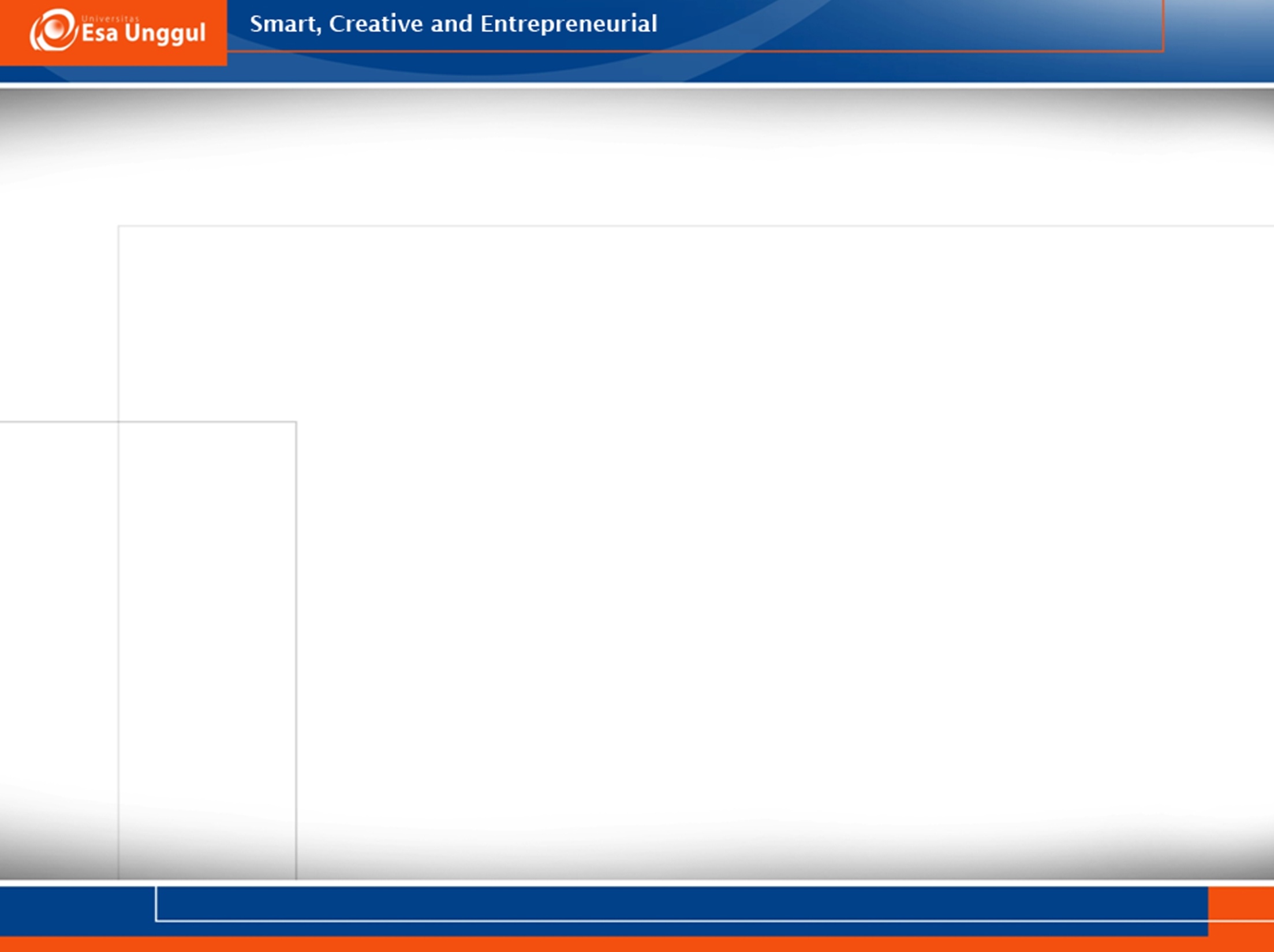 CARA DEBRIDEMANG
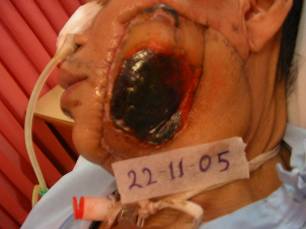 Enzymatic
Mechanical 
Autolytic : impregnatedgels
Surgical
Biological
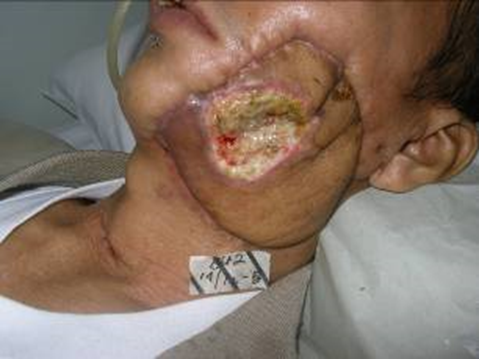 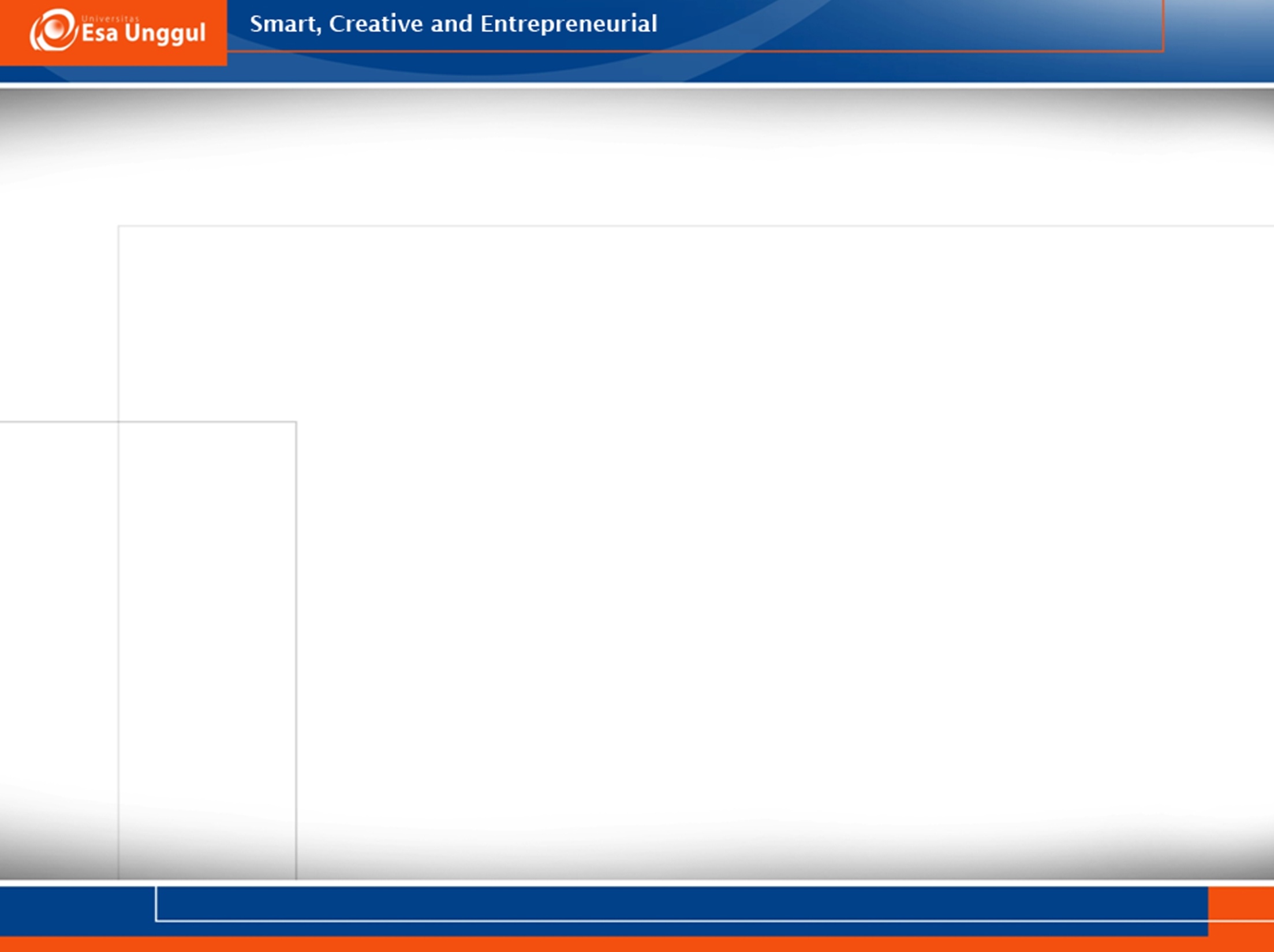 ZAT KIMIA / ENZYM
Hydrogen peroxide
  EUSOL 
   (Edinburgh   
   University Solution  
   of Lime)
  Salicylic acid
  Malic acid
  Benzoic acid
  Hypochlorites
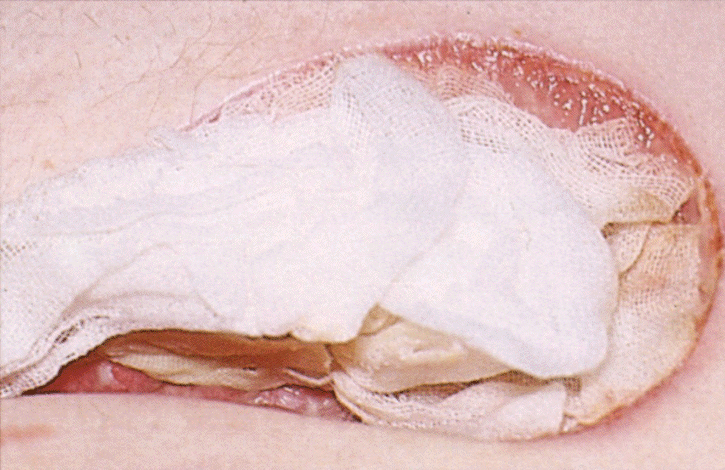 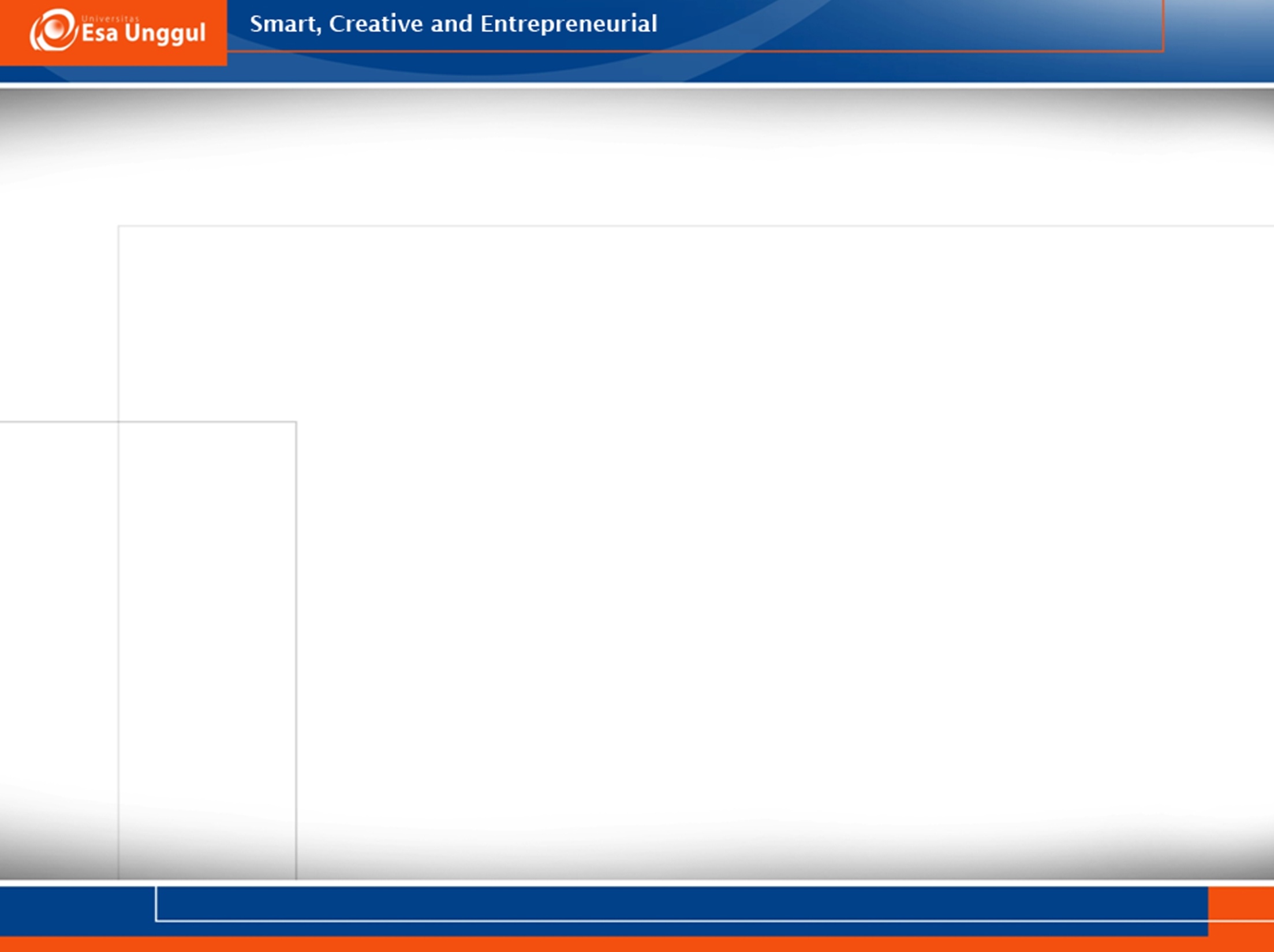 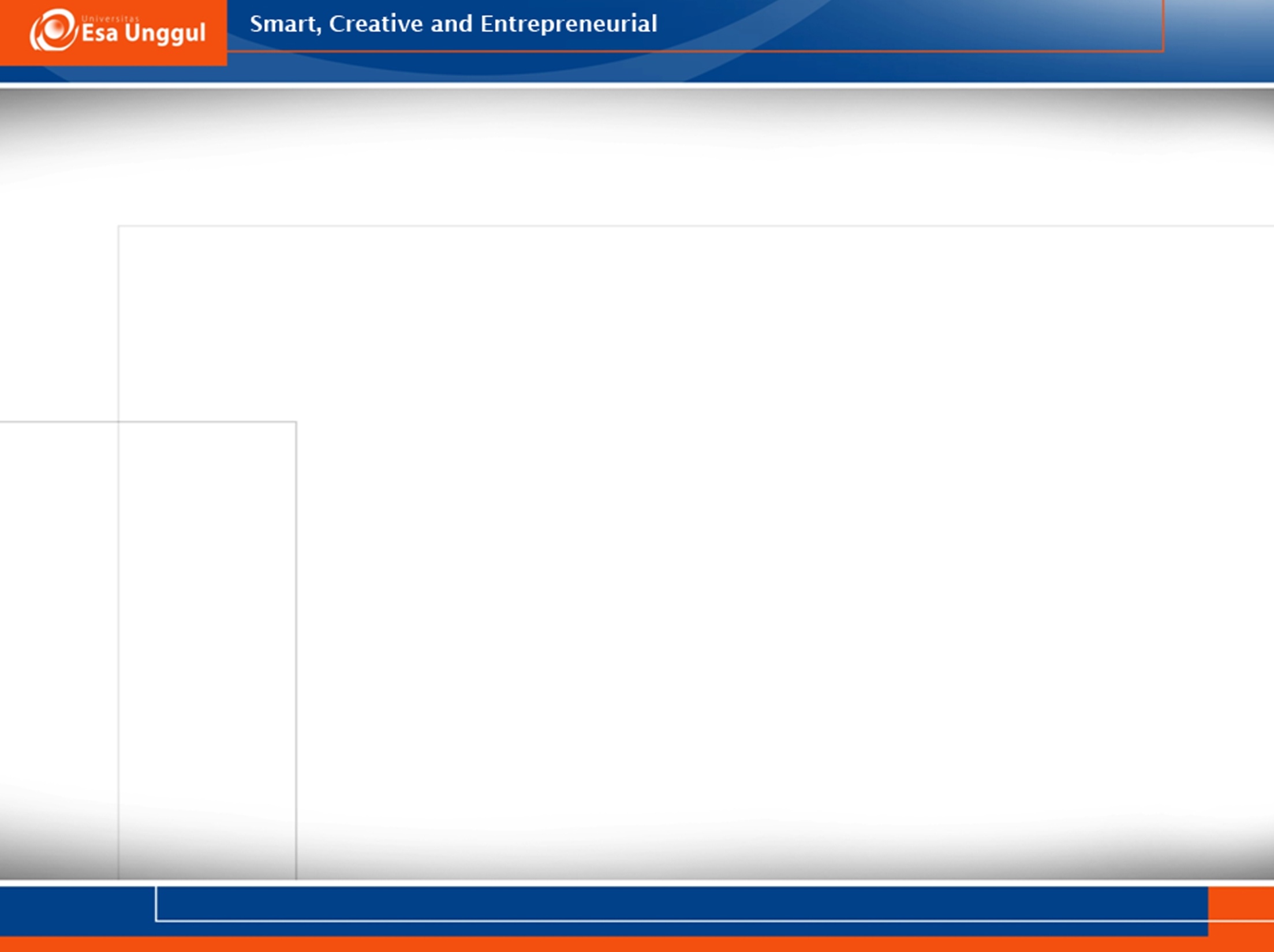 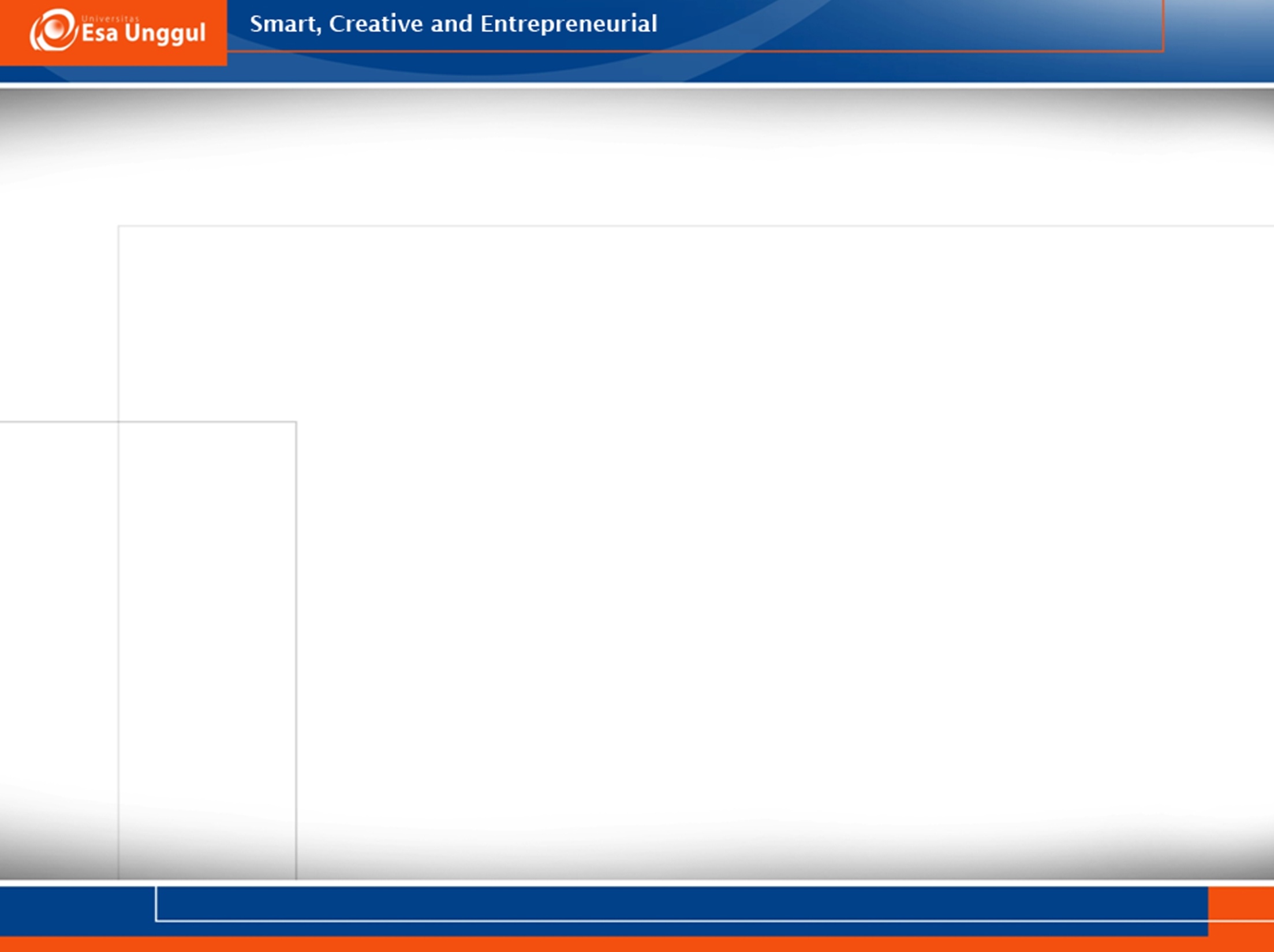 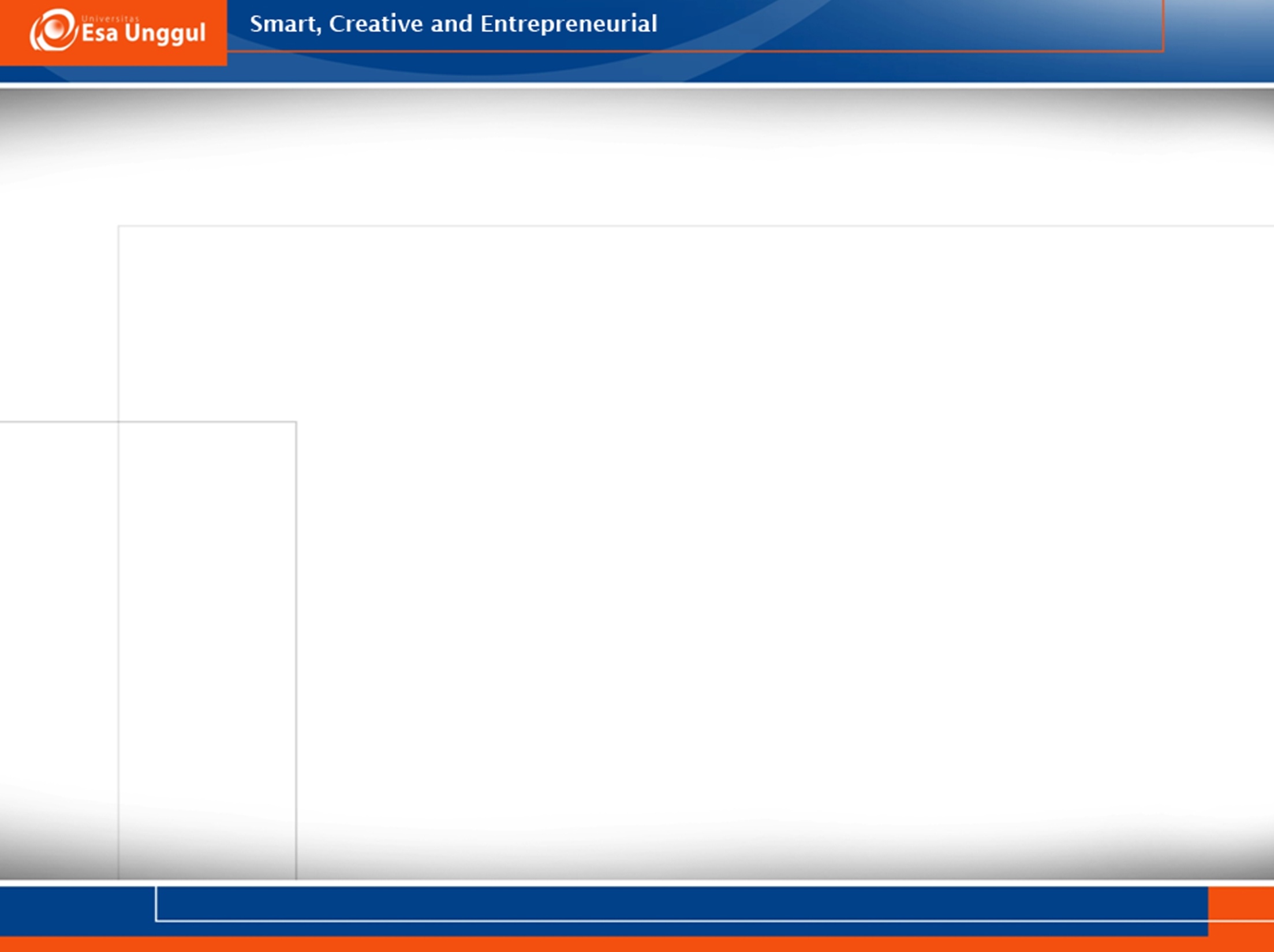 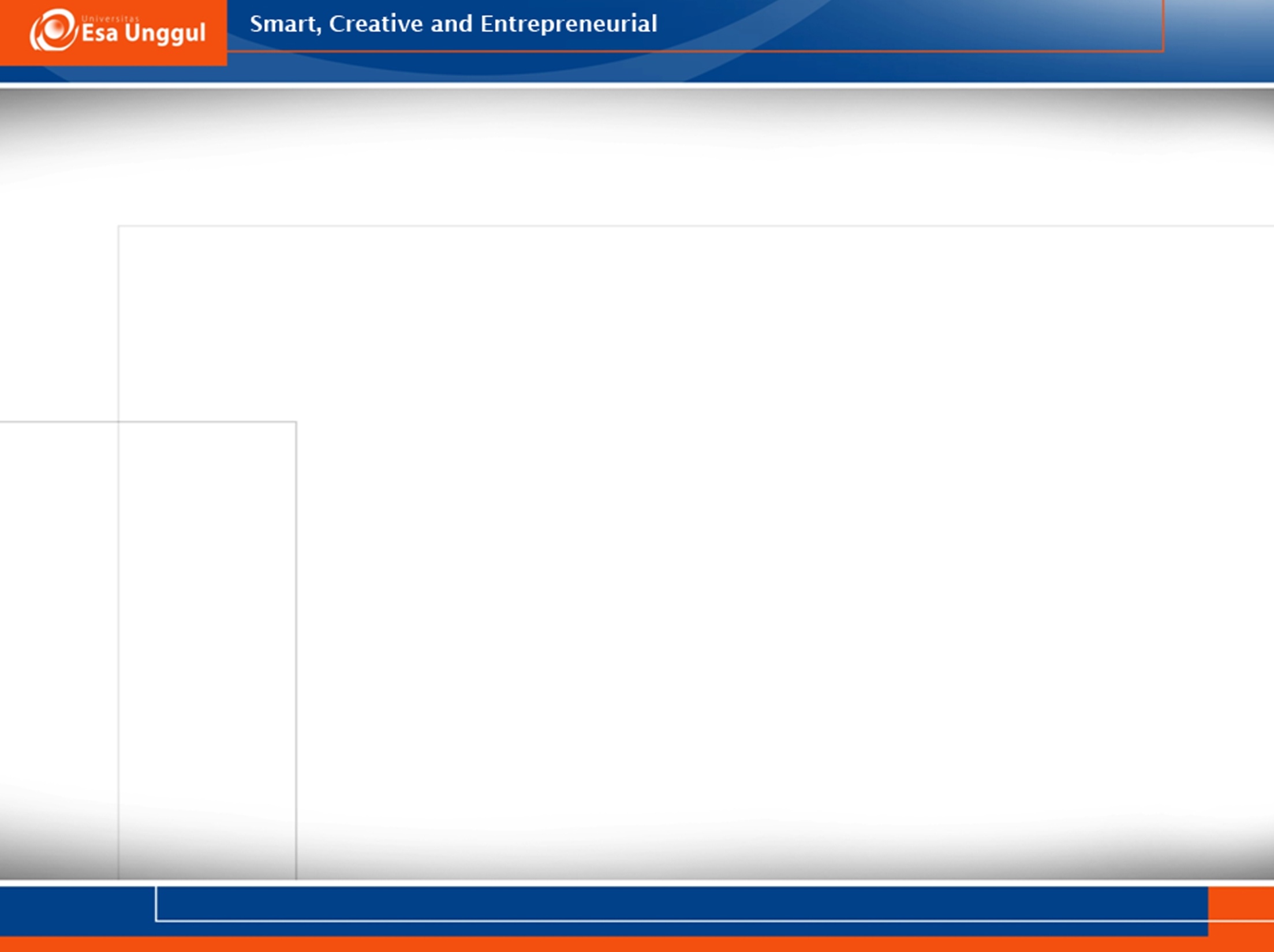 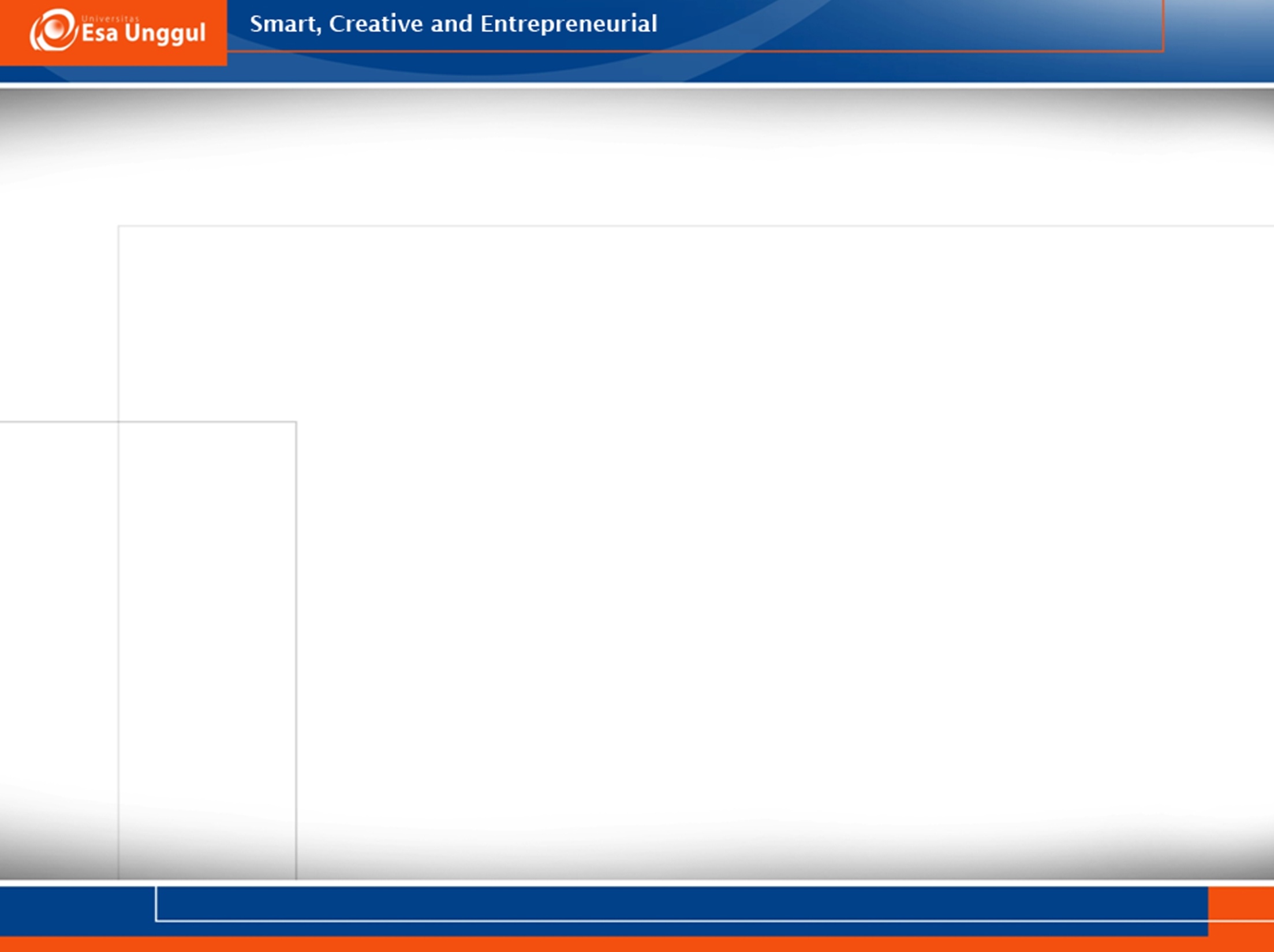 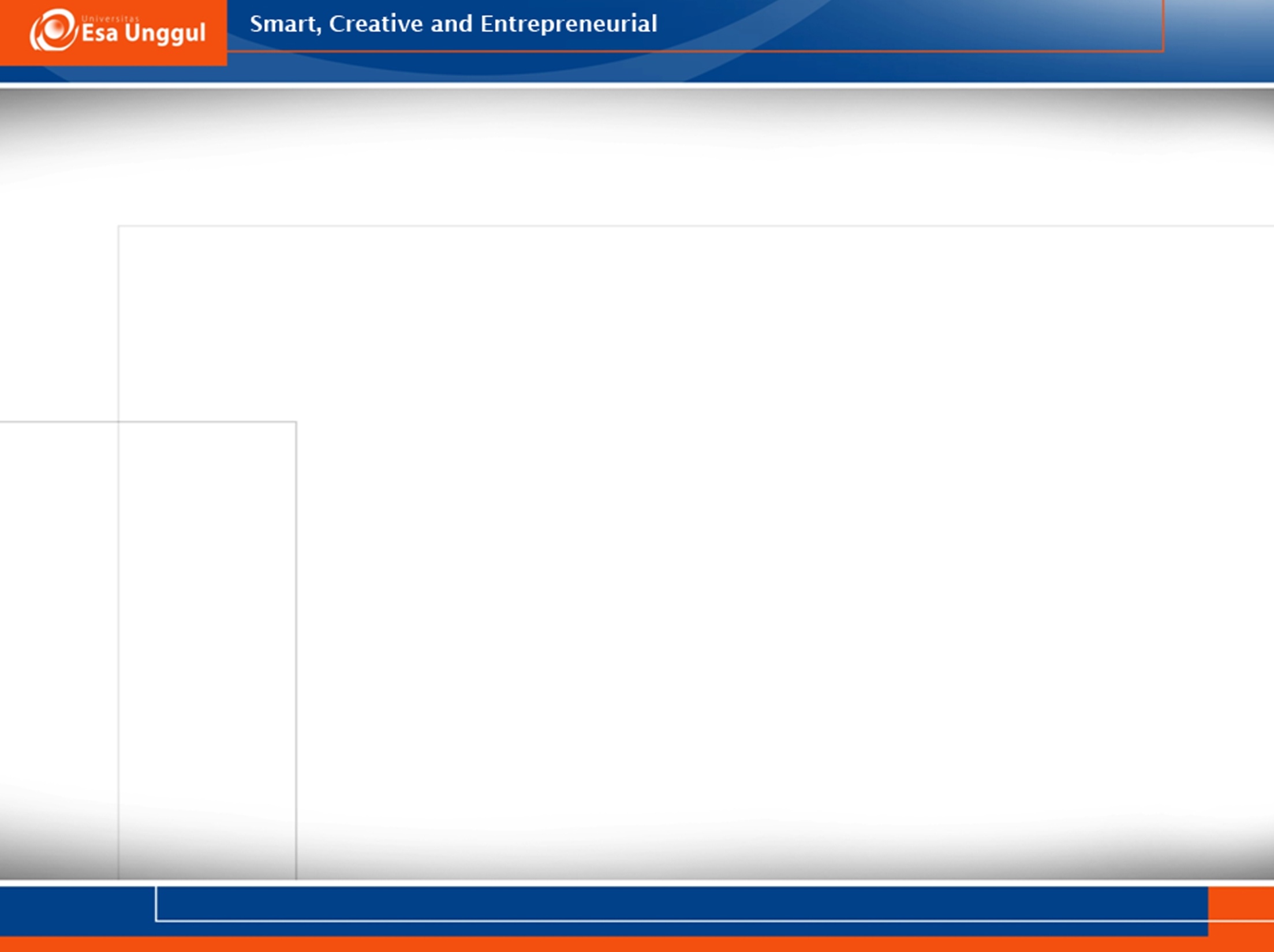 P3: PEMILIHAN BALUTAN
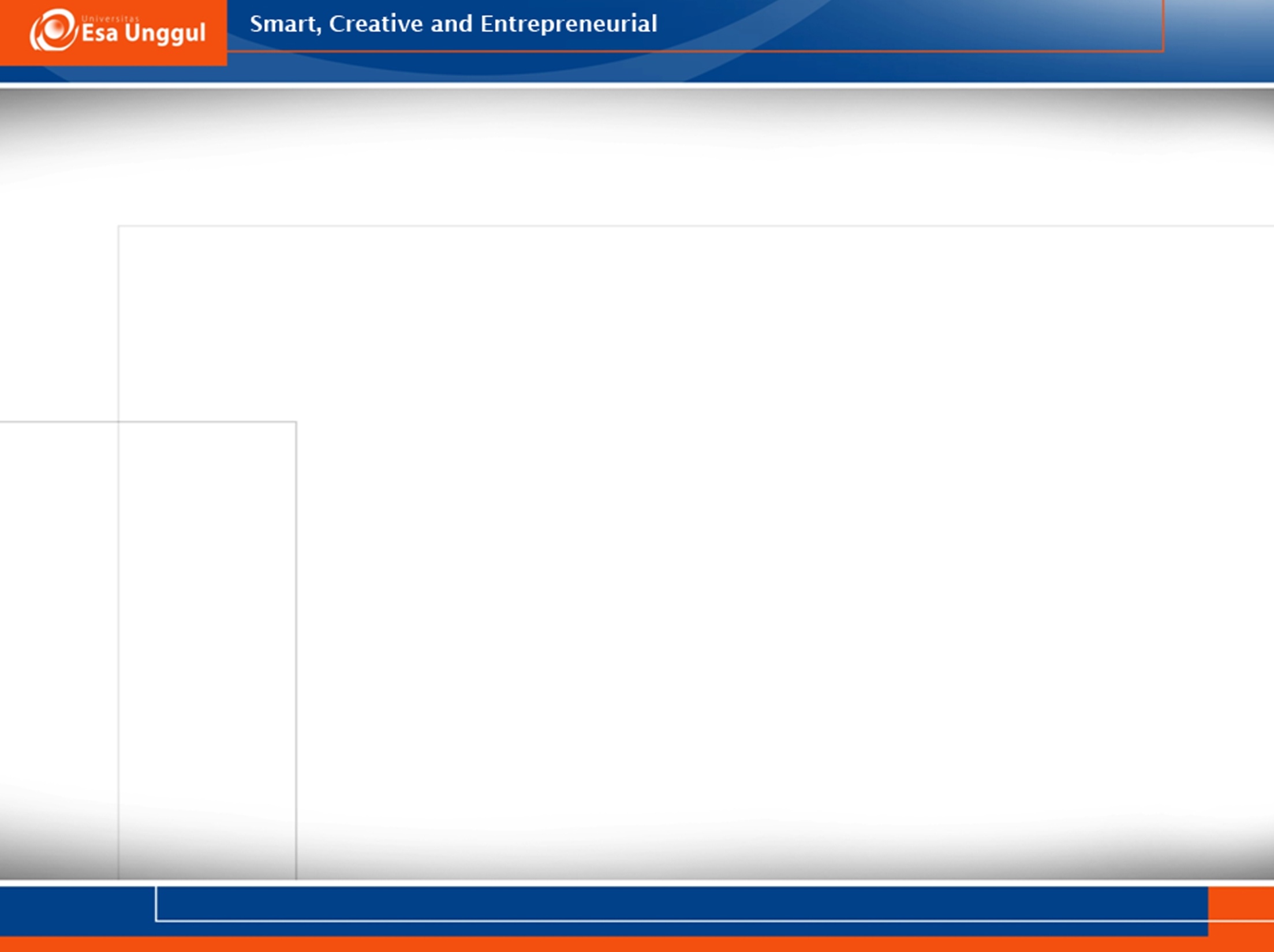